Курс: «Национальная экономика Беларуси»для специальности: «Национальная экономика»
Акулич Владимир Алексеевич
Доцент кафедры национальной экономики и государственного управления БГЭУ  

Кафедра находится: корпус 4, к. 704
Лекция 1. ВВП. Экономический рост.
ВВП в модели круговых потоков
Остальной мир
X
IM
Рынок товаров и услуг
Y
Cfinal
C
Tproduct
ПравительствоБюджет
Yox
Домашние хозяйства
Tproduct
Pr
Предприятия
Sprodtuct
A
W
GA
Cintermediate
W
Коммерческие банки
Реальный сектор
Фискальный сектор
Монетарный сектор
Рынок труда
L
L
Внешний сектор
slide 1
Источник: Разработка автора
Математическая запись ВВП (GDP)
1. Y + IM = C + X
Ресурсы (Y + IM) = Использование (C + X) 
2. Y + IM + (Tproducts - Sproducts)= 
= Cintermediate + Cfinal + GA + Acirculating + Х 
3. Y + NTproducts = Cintermediate + Cfinal + GA + Acirculating + Х - IM 



3. GDP = Y* - Cintermediate
4. GDP = W + (T*products - Sproducts) + Pr
NX
Y*
GDP
Abbreviations (сокращения) на слайде 2
Y – Yield, выпуск , валовой доход (производство на территории РБ);
IM – Imports, импорт ;
Х – export, экспорт;
NX - Net Exports of goods and services, чистый экспорт (X - IM);
С – Consumption, потребление;
Tproducts – Taxes on products, налоги на продукты (НДС, акцизы, таможенные пошлины, таможенные сборы);
Sproducts – Subsidies on products, субсидии на продукты;
NTproducts – Net Taxes on products, чистые налоги на продукты (Tproducts - Sproducts);
T*products – Taxes on products and production; налоги на продукты и на производство;
NT*products – Net Taxes on Products, чистые налоги на продукты и на производство (T*products - Sproducts).
Abbreviations (сокращения) на слайде 2
Cintermediate – intermediate Consumption, промежуточное потребление;
Cfinal  – final Consumption, конечное потребление;
GA – Gross Accumulation, валовое накопление основного капитала (с целью его использования в последующем для производства товаров) 
Acirculating  - circulating assets, оборотные средства ;
GDP – Gross Domestic Product, валовой внутренний продукт (ВВП).
W - Nominal Wage, начисленная номинальная заработная плата;
Pr – Profit, прибыль предприятий.
ВВП может быть рассчитан тремя способами.1. ВВП по расходам (со стороны спроса)2. ВВП по добавленной стоимости (со стороны предложения)3. ВВП по доходам (со стороны финансовых потоков)
slide 5
1. ВВП по расходам (со стороны спроса)
slide 6
ВВП в системе национальных счетов Беларуси.
ВВП появляется на 2-м (счете производства) из 10-ти национальных счетов Республики Беларусь
slide 7
Счет 1. Счет товаров и услуг
Остальной мир
X
IM
Рынок товаров и услуг
Cfinal
Y
Cintermediate
GA
Tproducts
Домашние хозяйства
Правительство
Бюджет
Предприятия
Источник: Разработка автора
Счет 1. Счет товаров и услуг. Представление в детальном виде.
Y + IM + (Tproducts - Sproducts)= 
= Cintermediate + Cfinal + GA + Acirculating + Х 

Y – выпуск (производство на территории РБ);
IM – импорт;
Tproducts – налоги на продукты (НДС, акцизы, таможенные пошлины, таможенные сборы);
Sproducts – субсидии на продукты;
Cintermediate – промежуточное потребление;
Cfinal  – конечное потребление;
GA – валовое накопление основного капитала, Gross Accumulation (с целью его использования в последующем для производства товаров) 
Acirculating  - оборотные средства (circulating assets)
X – экспорт.
Статистические сборники, где приводятся данные по ВВП в СНС Республики Беларусь
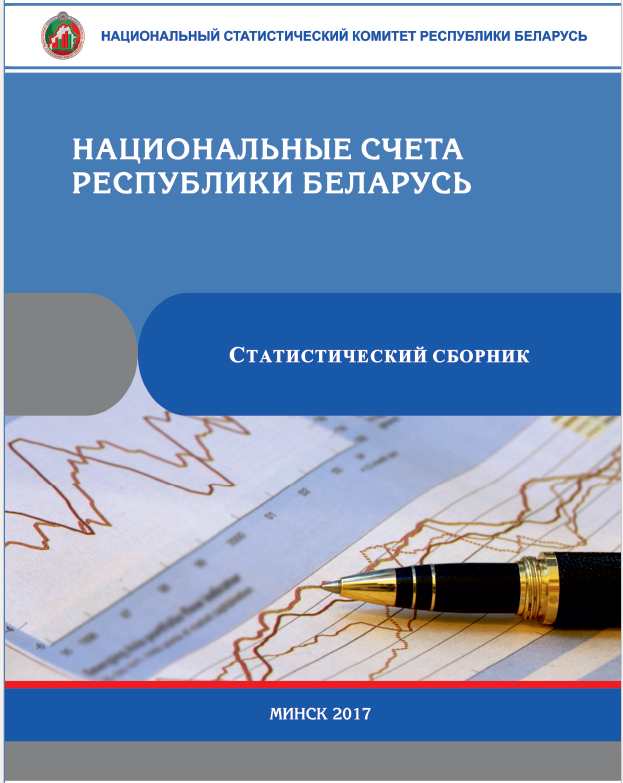 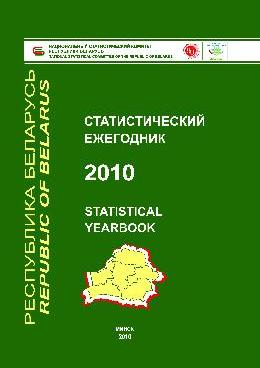 Система национальных счетов Беларуси
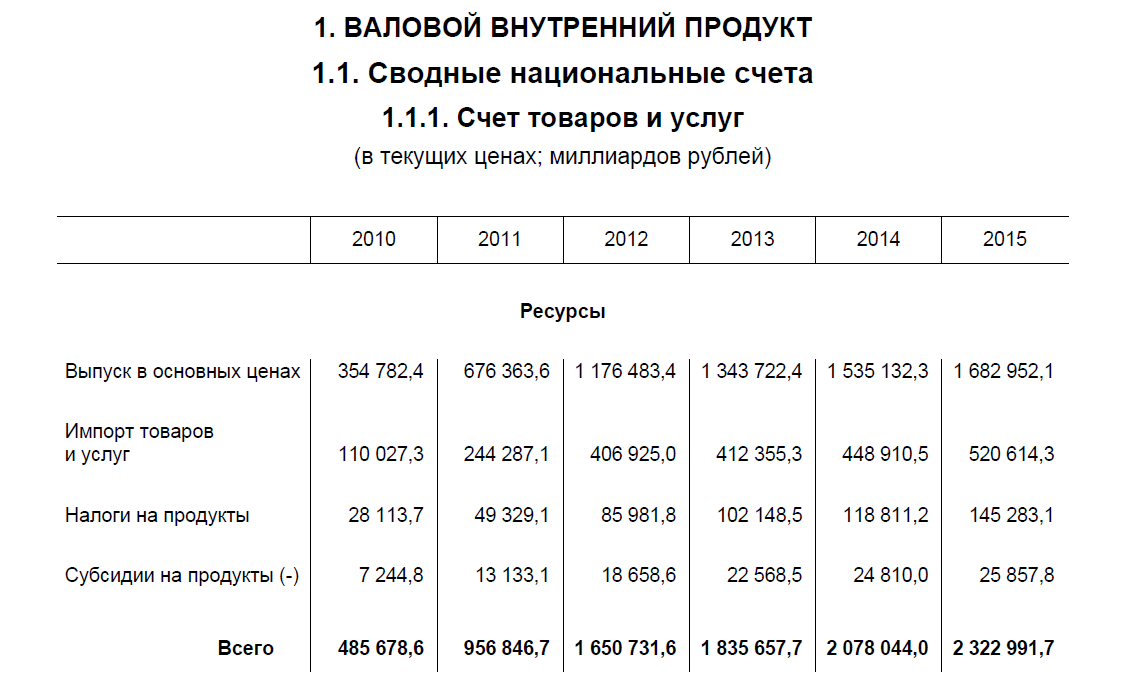 Статсборник «Национальные счета Республики Беларусь». 2017. Белстат. С. 23 
Ссылка: http://www.belstat.gov.by/ofitsialnaya-statistika/publications/izdania/public_compilation/index_7132/
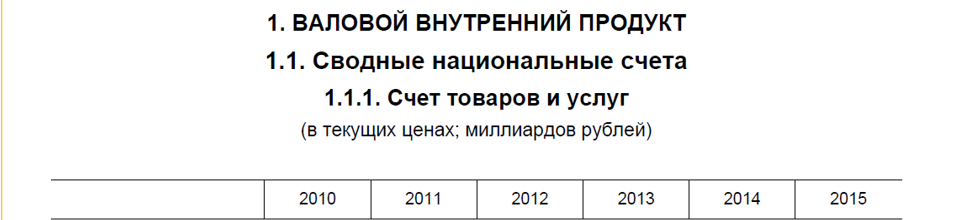 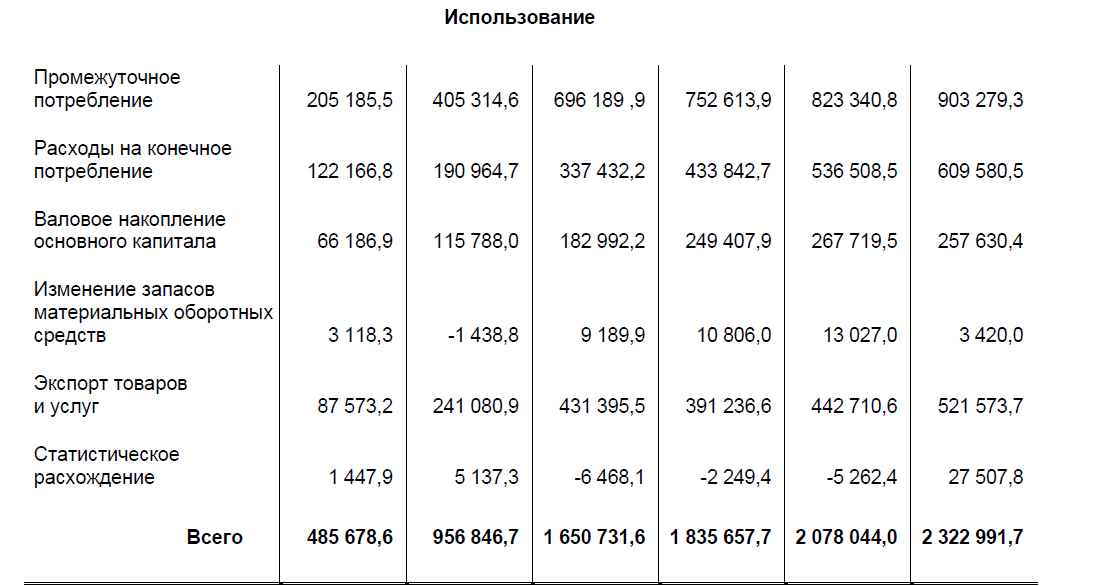 Статсборник «Национальные счета Республики Беларусь». 2017. Белстат. С. 23 
Ссылка: http://www.belstat.gov.by/ofitsialnaya-statistika/publications/izdania/public_compilation/index_7132/
Счет 2. Счет производства
GDP = (Cfinal + GA + Acirculating + (X – IM))
GDP
Y
Рынок товаров и услуг
Cintermediate
Tproducts
Правительство
Бюджет
Предприятия
Источник: Разработка автора
Счет 2. Счет производства.
1. Y + (Tproducts - Sproducts)= 
= Cintermediate + Cfinal + GA + Acirculating + (Х - IM ) 


GDP – валовой внутренний продукт – сумма расходов на конечное потребление (ДХ, государства, НКО), валового накопления и чистого экспорта.
Выражение из макроэкономики: GDP = C + I + G + NX
2. Y + (Tproducts - Sproducts) = Cintermediate + GDP

3. GDP = Y + (Tproducts - Sproducts) - Cintermediate
GDP
Система национальных счетов Беларуси
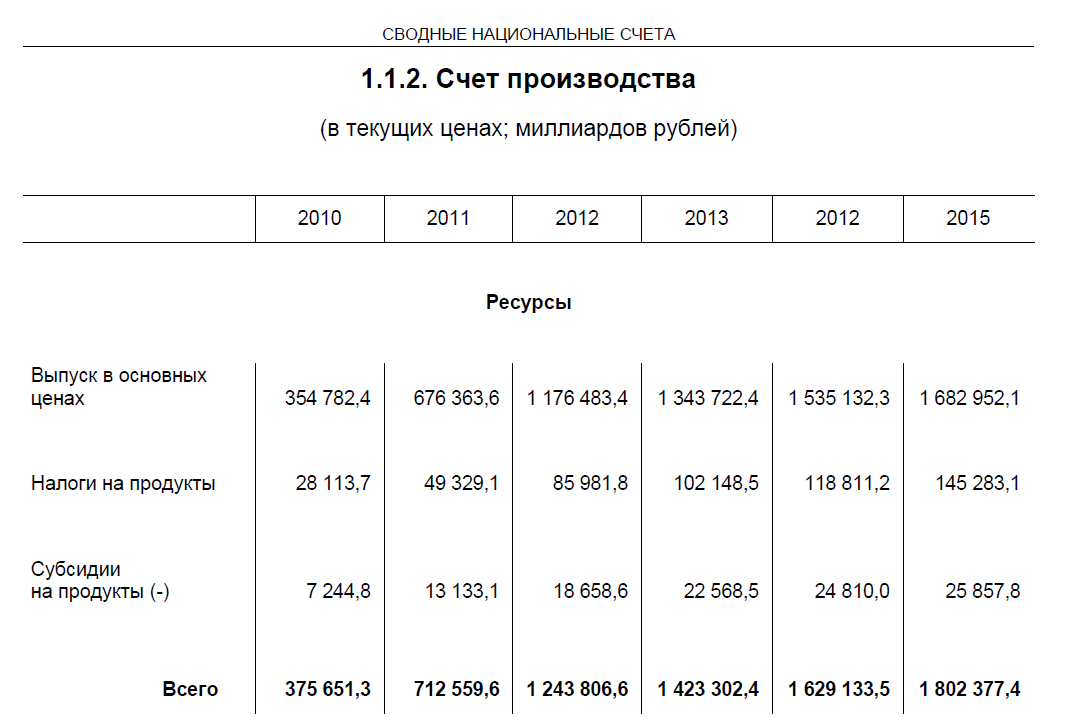 Статсборник «Национальные счета Республики Беларусь». 2017. Белстат. С. 24 
Ссылка: http://www.belstat.gov.by/ofitsialnaya-statistika/publications/izdania/public_compilation/index_7132/
Система национальных счетов Беларуси
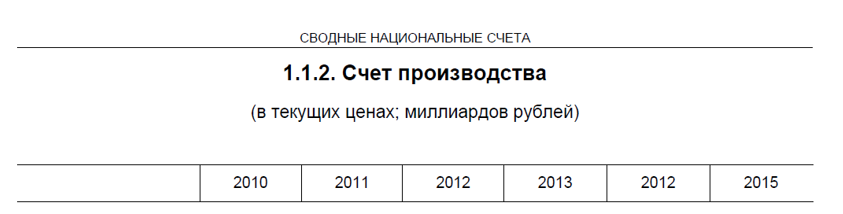 Под «рыночными ценами» здесь Белстат понимает «текущие цены»
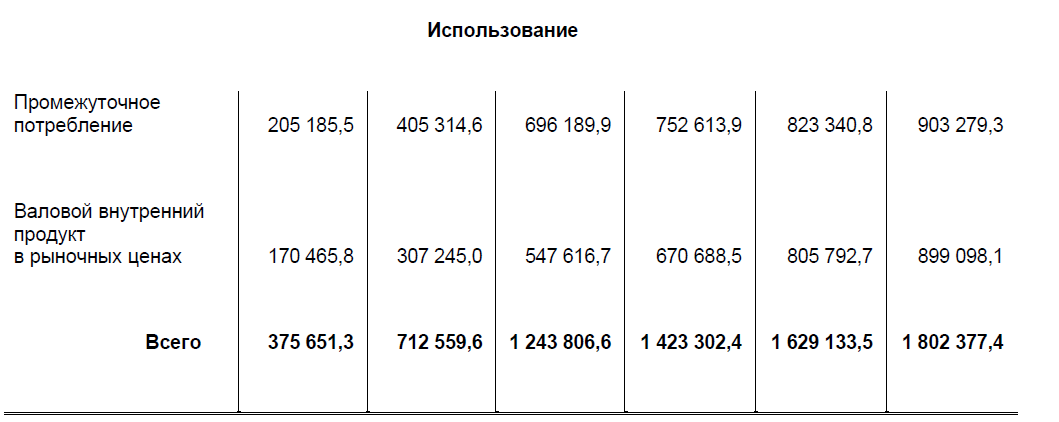 Статсборник «Национальные счета Республики Беларусь». 2017. Белстат. С. 24 
Ссылка: http://www.belstat.gov.by/ofitsialnaya-statistika/publications/izdania/public_compilation/index_7132/
В текущих ценах (в номинальном выражении, то есть без учета инфляции) данные о квартальном номинальном ВВП размещаются на сайте Белстата. Размещаются спустя три месяца после окончания предыдущего квартала. Например, данные за третий квартал 2017 г. были размещены 29 декабря 2017 г.  В странах ЕС размещают более оперативно
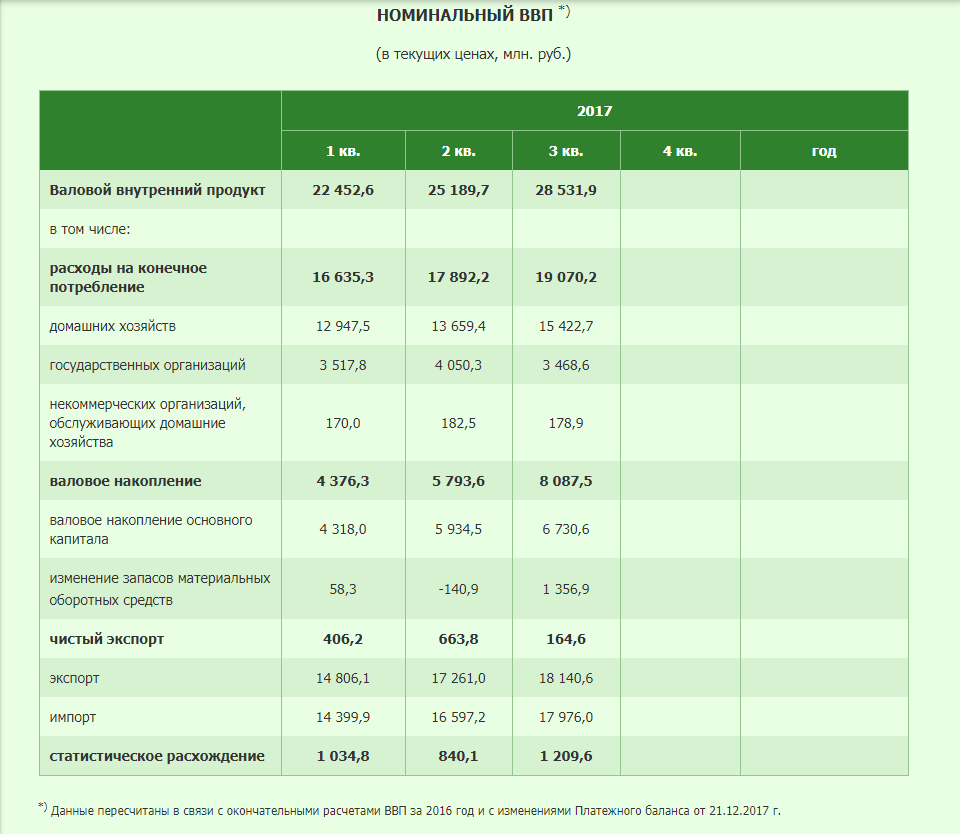 Ссылка: http://www.belstat.gov.by/ofitsialnaya-statistika/ssrd-mvf_2/natsionalnaya-stranitsa-svodnyh-dannyh/vvp-rasschitannyi-metodom-ispolzovaniya-dohodov/2017-god/
slide 17
На этой же странице на сайте Белстата размещают данные в постоянных ценах (в реальном выражении, то за минусом инфляции) данные о квартальном реальном ВВП.
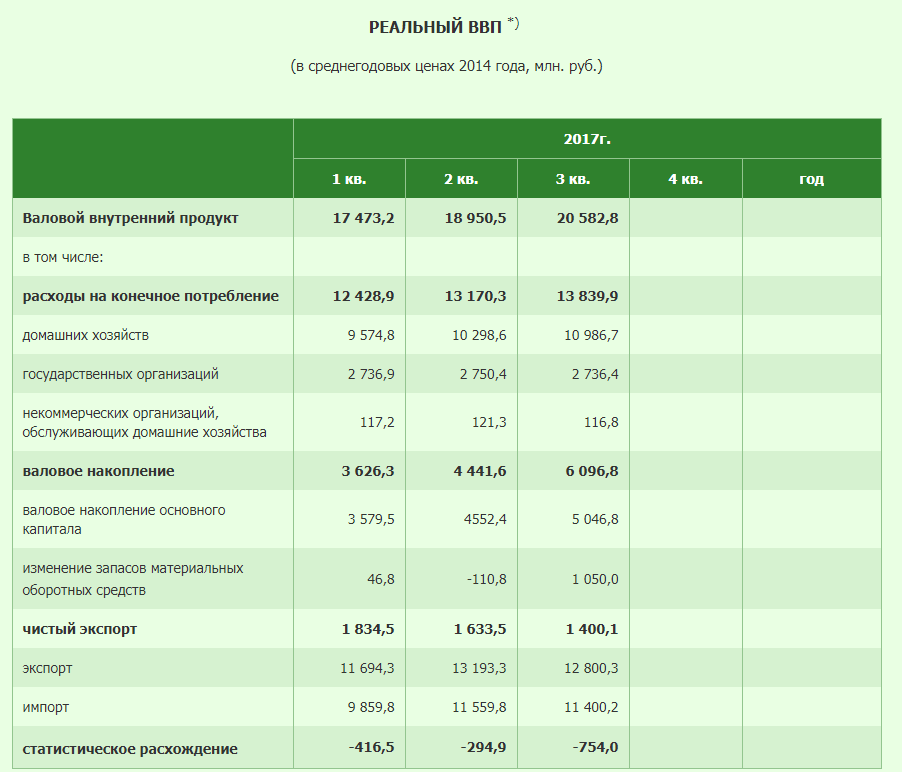 Ссылка: http://www.belstat.gov.by/ofitsialnaya-statistika/ssrd-mvf_2/natsionalnaya-stranitsa-svodnyh-dannyh/vvp-rasschitannyi-metodom-ispolzovaniya-dohodov/2017-god/
slide 18
На основе этих данных построен следующий график из обзора Macrocenter:Декомпозиция ВВП по составляющим спроса,в процентах к соответствующему периоду предыдущего года (%, M/M) GDP = Cfinal + (GA + Acirculating) + (Х - IM )
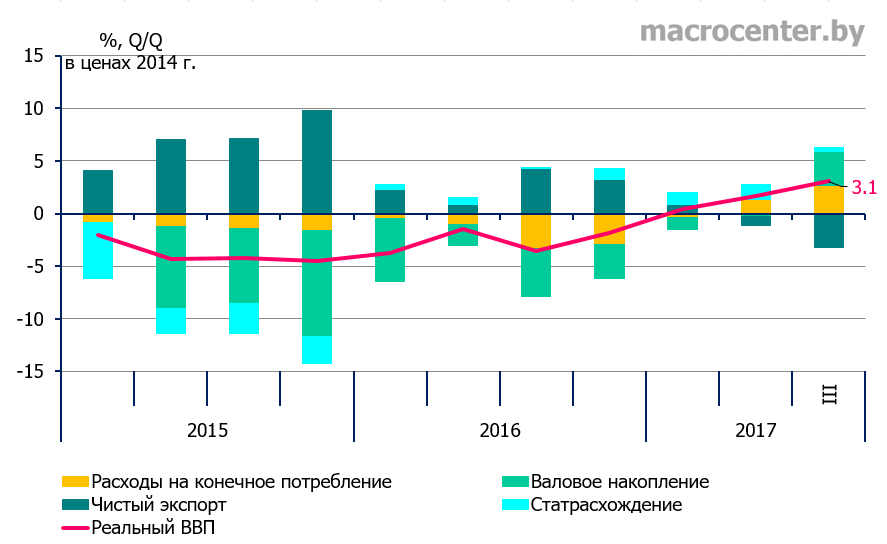 Источник: Macrocenter по данным Белстата. См. описание этого графика на Ekonomika.by: http://ekonomika.by/v-regionakh-belarusi/perezagruzka-belorusskoj-ekonomiki
Декомпозиция ВВП по расходам часто используется для текущего анализа состояния экономического роста. Пример декомпозиции ВВП России.
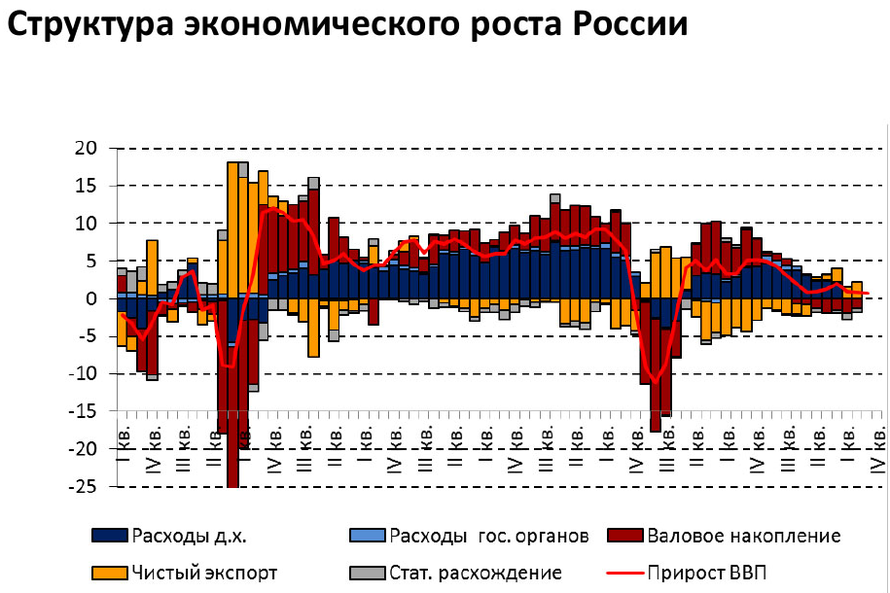 Источник:  Андрей Липин, к.э.н. Перспективы российской экономики и Евразийского экономического союза
Департамент макроэкономической политики Евразийской экономической комиссии. Минск, 5 ноября 2014 г. http://kef.research.by/webroot/delivery/files/KEF-2014_conference20141105r_Lipin.pdf
Декомпозиция ВВП Польши
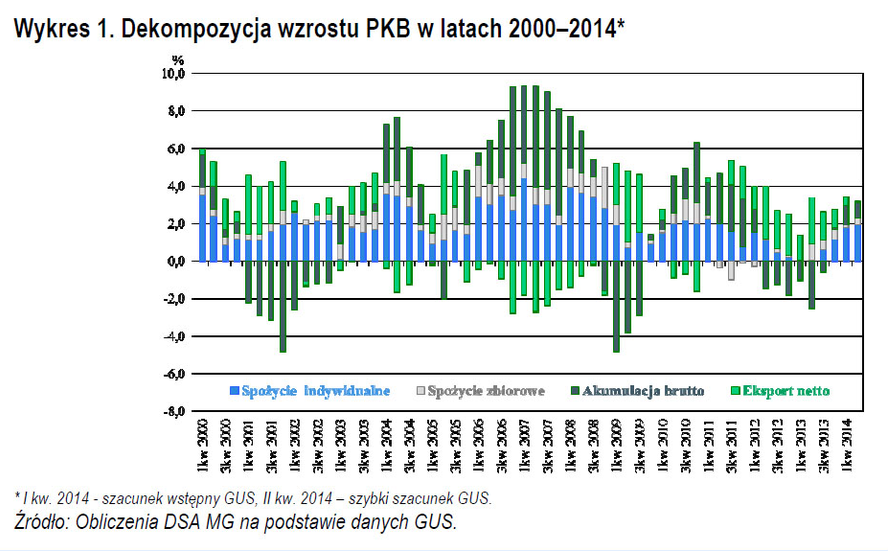 Источник: http://www.mg.gov.pl/files/upload/8436/2q2014_pol.pdf
2. ВВП по добавленной стоимости (со стороны предложения)
slide 22
Счет 2. Счет производства
GDP = (Cfinal + GA + Acirculating + (X – IM))
GDP
Y (или GVA)
Рынок товаров и услуг
Cintermediate
Tproducts
Правительство
Бюджет
Предприятия
Источник: Разработка автора
ВВП по добавленной стоимости(ВВП, рассчитанный производственным методом)
GDP = GVA + NTproduct
GDP – Валовой внутренний продукт (Gross domestic product, GDP);
GVA – валовая добавленная стоимость (gross value added) по отраслям (видам экономической деятельности)
NTproduct – чистые налоги на продукты.

   ВВП по этому способу рассчитывается следующим образом. Сначала суммируются добавленные стоимости, созданные в разных отраслях (видах экономической деятельности). Затем к этой сумме добавляются чистые налоги на продукты по всей национальной экономике.
Поквартальный ВВП по добавленной стоимости (Белстат называет его ВВП, рассчитанный производственным методом) в текущих и постоянных ценах приведен на сайте Белстата. В разбивке по 20 видам экономической деятельности.
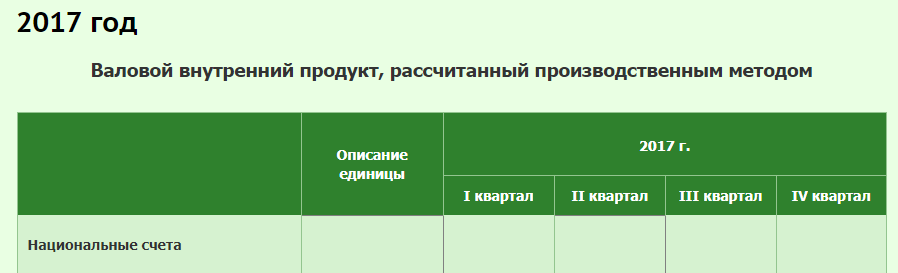 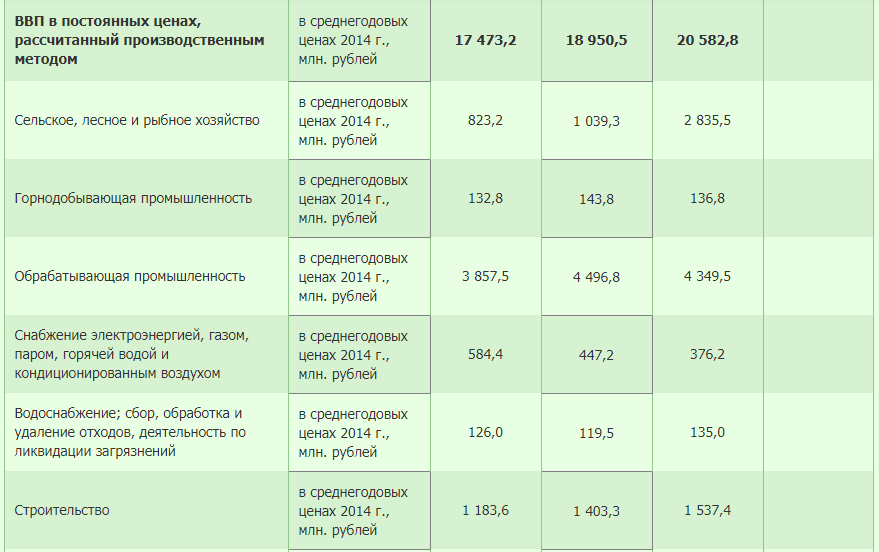 Ссылка: http://www.belstat.gov.by/ofitsialnaya-statistika/ssrd-mvf_2/natsionalnaya-stranitsa-svodnyh-dannyh/vvp-rasschitannyi-proizvodstvennym-metodom/2014-god/
slide 25
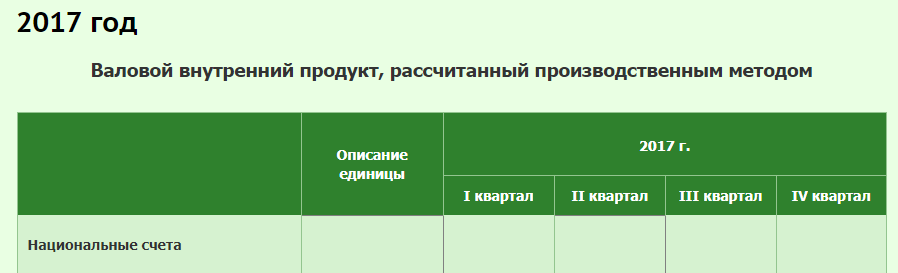 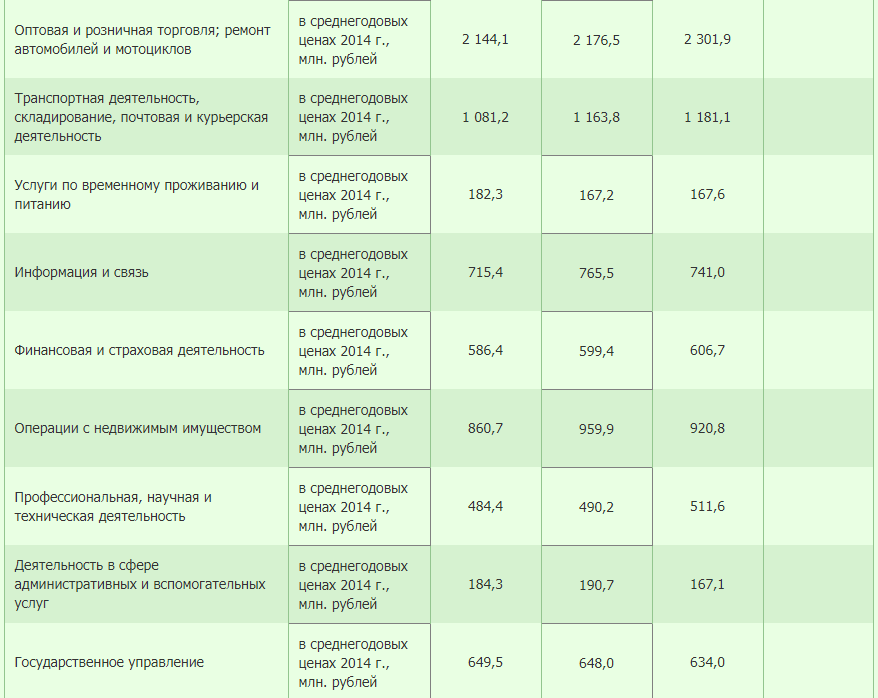 Ссылка: http://www.belstat.gov.by/ofitsialnaya-statistika/ssrd-mvf_2/natsionalnaya-stranitsa-svodnyh-dannyh/vvp-rasschitannyi-proizvodstvennym-metodom/2014-god/
slide 26
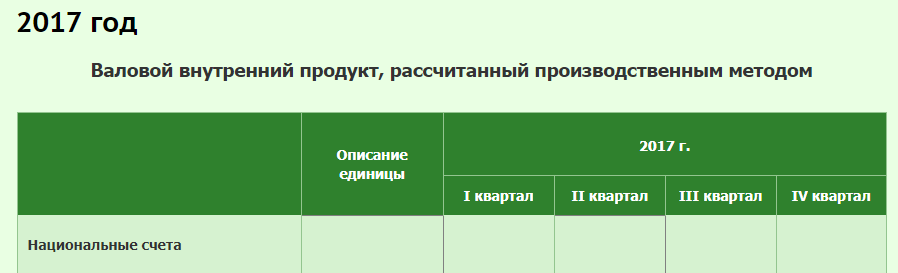 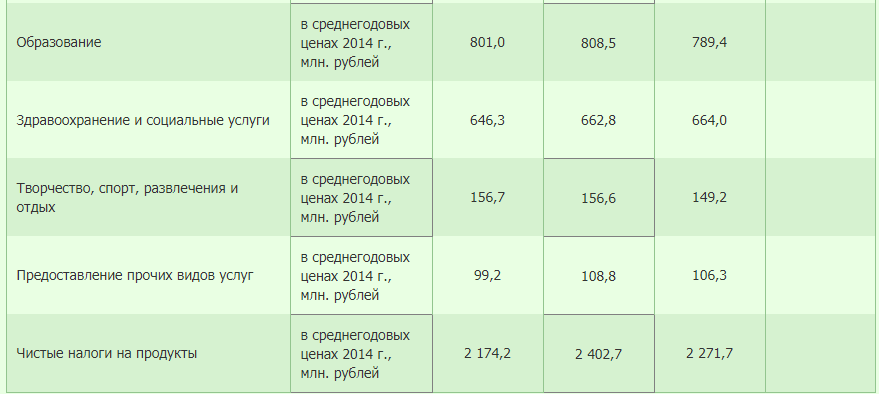 Ссылка: http://www.belstat.gov.by/ofitsialnaya-statistika/ssrd-mvf_2/natsionalnaya-stranitsa-svodnyh-dannyh/vvp-rasschitannyi-proizvodstvennym-metodom/2014-god/
slide 27
ВВП, рассчитанный производственным методом (метод по добавленной стоимости или метод по ВДС). ВДС в среднегодовых ценах 2014 г. по 20 видам эк. деятельности (ВЭД), s.a., MoM, %
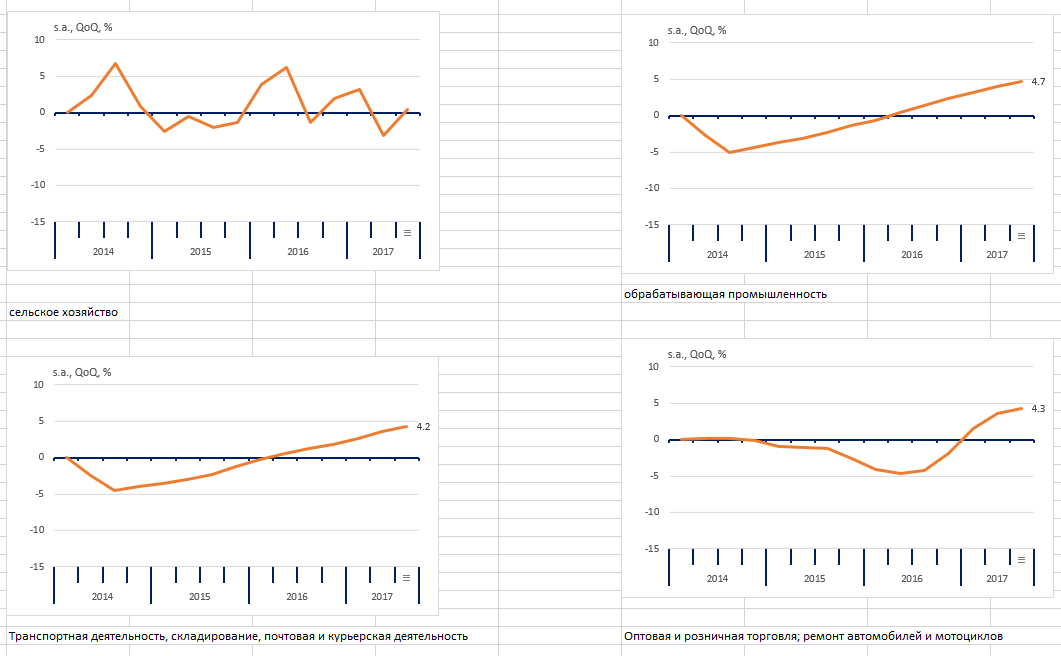 Источник: Macrocenter по данным Белстата
ВВП, рассчитанный производственным методом (метод по добавленной стоимости или метод по ВДС). ВДС в среднегодовых ценах 2014 г. по 20 видам эк. деятельности (ВЭД), s.a., MoM, %
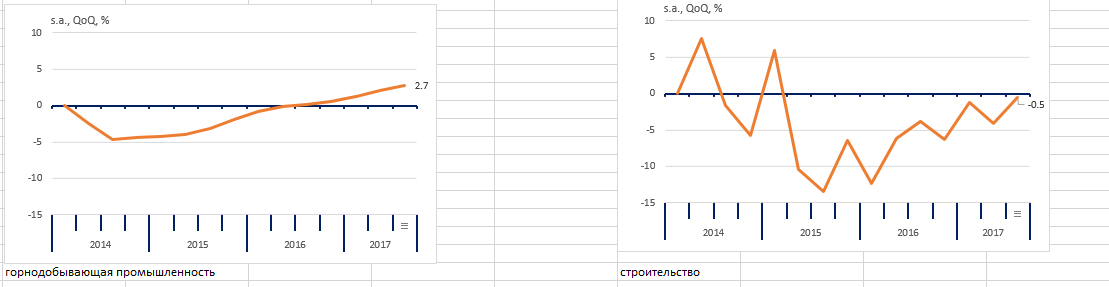 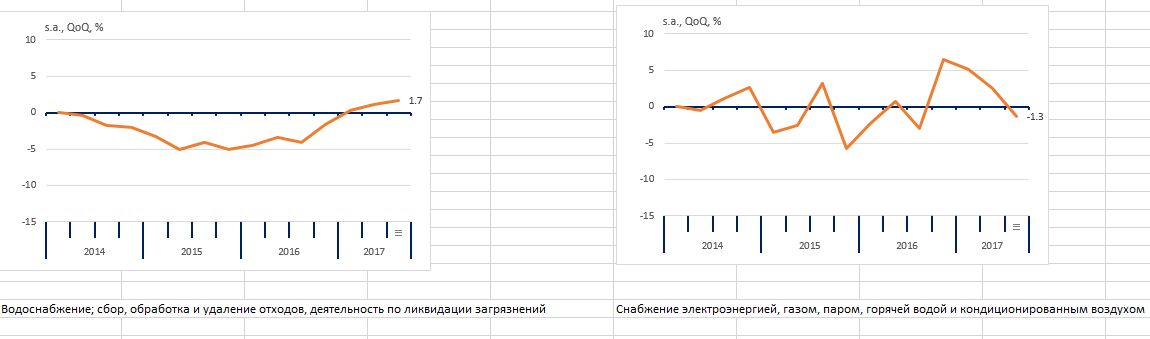 Источник: Macrocenter по данным Белстата
ВВП, рассчитанный производственным методом (метод по добавленной стоимости или метод по ВДС). ВДС в среднегодовых ценах 2014 г. по 20 видам эк. деятельности (ВЭД), s.a., MoM, %
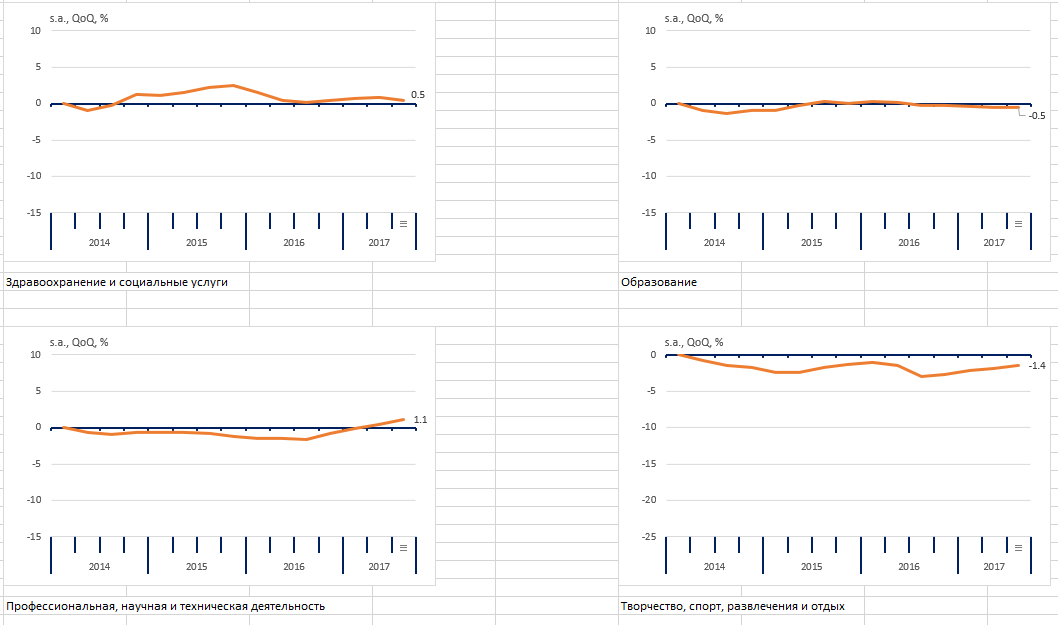 Источник: Macrocenter по данным Белстата
ВВП, рассчитанный производственным методом (метод по добавленной стоимости или метод по ВДС). ВДС в среднегодовых ценах 2014 г. по 20 видам эк. деятельности (ВЭД), s.a., MoM, %
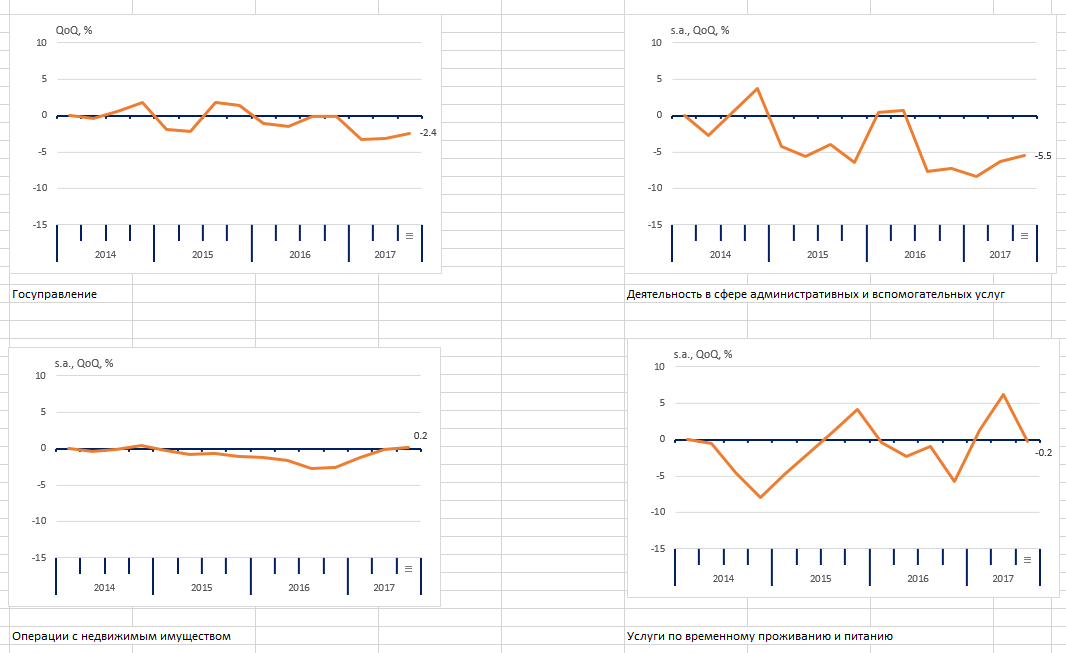 Источник: Macrocenter по данным Белстата
ВВП, рассчитанный производственным методом (метод по добавленной стоимости или метод по ВДС). ВДС в среднегодовых ценах 2014 г. по 20 видам эк. деятельности (ВЭД), s.a., MoM, %
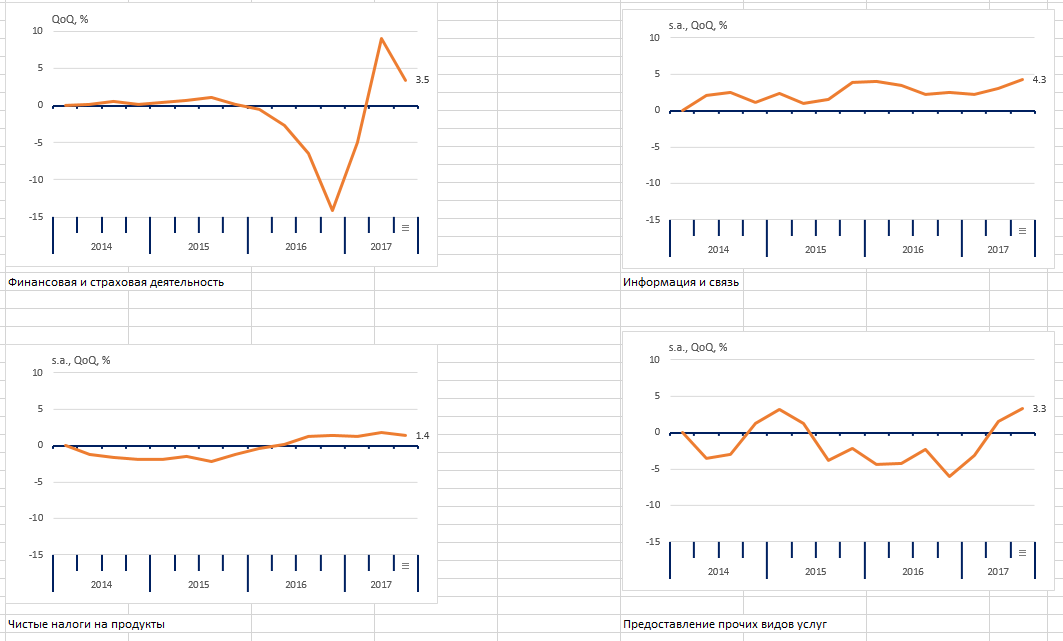 Источник: Macrocenter по данным Белстата
Вывод: В третьем квартале 2017 г. реальная валовая добавленная стоимость (ВДС) снижалась в 7 из 20 отраслей – в сфере административных услуг (-5,5%), госуправлении (-2,4%), в сфере отдыха, спорта, развлечения (-1,4%), в снабжении электроэнергией (-1,3%), строительстве (-0,5%), образовании (-0,5%), услуги по временному проживанию и питанию (-0,2%), Снижение реальной ВДС в сфере госуправления и в сфере административных услуг скорее всего последствия ранее проведенной оптимизации (сокращения) кадров. Примечание. Тесты показали, что в 18-ти из 20-ти отраслей имеется сезонность. Сезонность отсутствует только в сфере госуправлении и в сфере финансовой и страховой деятельности. Сезонность была сглажена с помощью инструмента TRAMO/SEATS
Годовой ВВП по добавленной стоимости в текущих ценах приведен на сайте Белстата в межотраслевом балансе (в статсборнике «система таблиц «Затраты-Выпуск» Республики Беларусь). В мае 2017 году были изданы данные за 2015 год (то есть данные публикуются спустя 16 месяцев после окончания года). Данные приводятся по 31 виду экономической деятельности согласно классификатора ОКЭД.
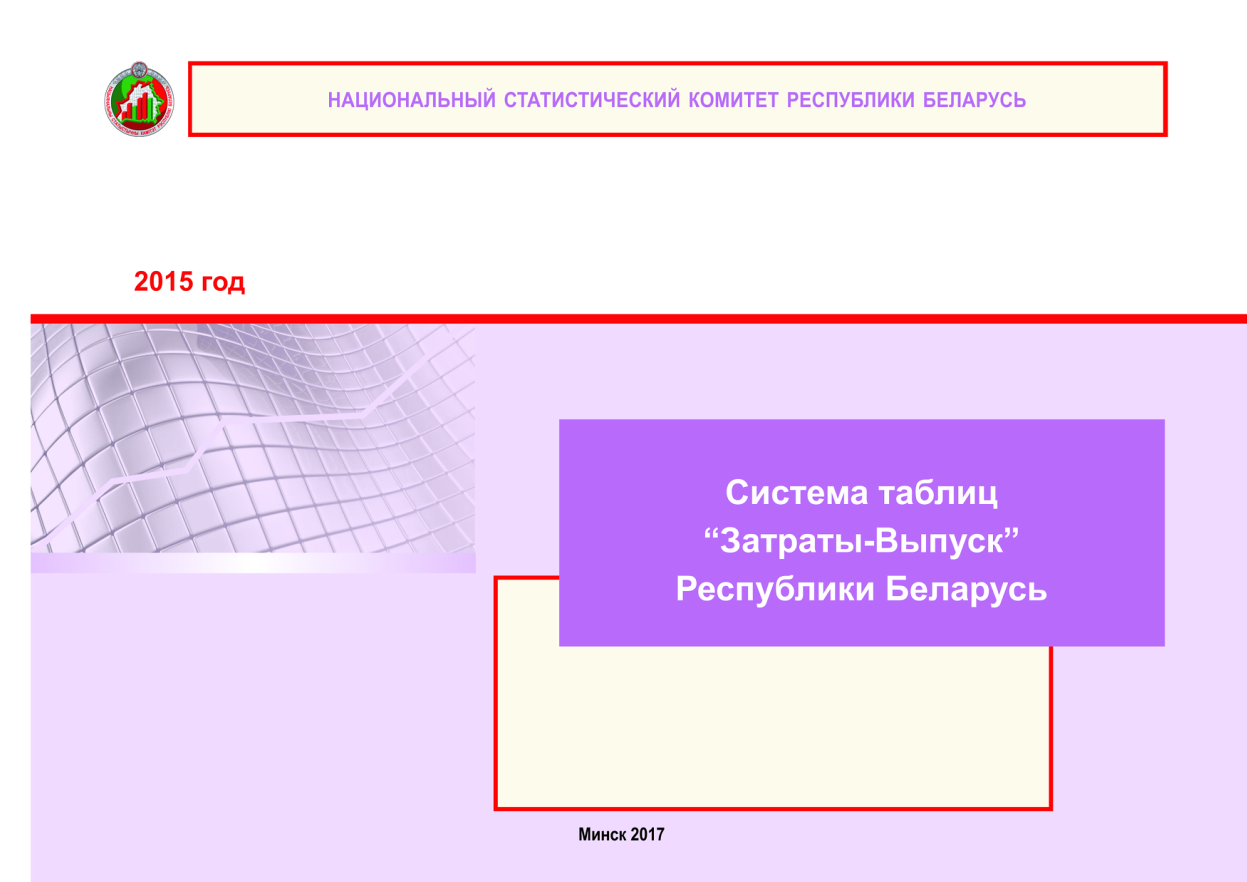 Ссылка: http://www.belstat.gov.by/ofitsialnaya-statistika/publications/izdania/public_bulletin/index_7371/
slide 34
Модель «Затраты-Выпуск» пл данным Белстата за 2015 год
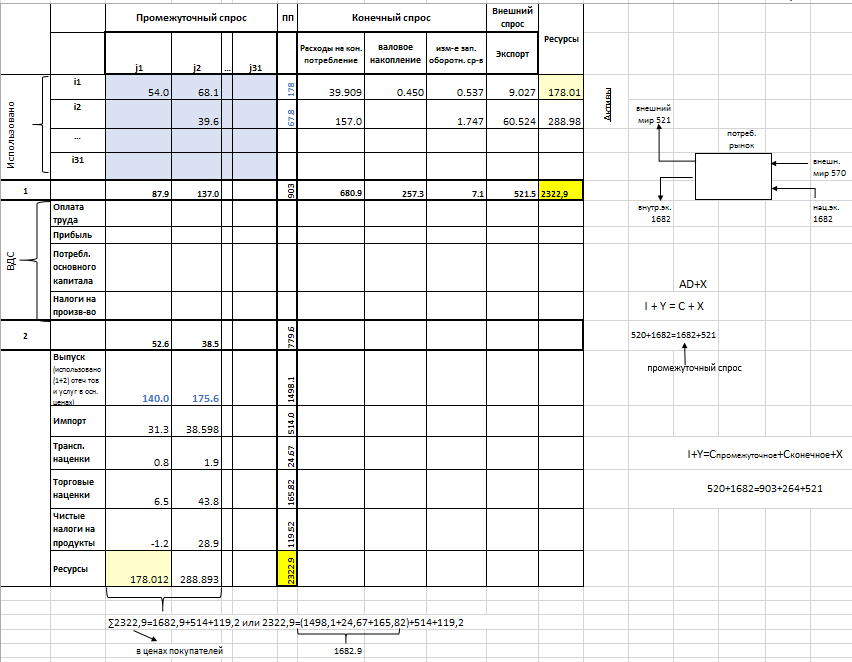 GDP=779,6+119,52=899,12 трлн. BYR
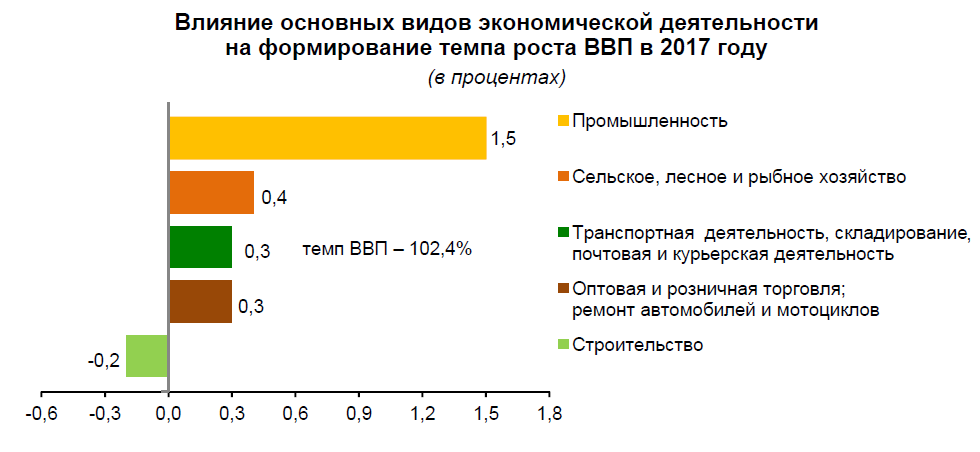 Источник: Ежемесячный доклад Белстата. №12. 2017 г. Раздел. ВВП. С. 2
3. ВВП по доходам (со стороны финансовых потоков)
slide 37
Счет 3. Счет образования доходов
Выручка от реализации + Tprod
Рынок товаров и услуг
Y
Домашние хозяйства
Правительство

Бюджет
Предприятия
NT*prod
Pr
L
L
Рынок труда
W
W
Источник: Разработка автора
Счет 3. Счет образования доходов. Отображение в виде тождества.
GDP = W + (T*products - Sproducts) + Pr

GDP – Валовой внутренний продукт (Gross domestic product, GDP);
W – оплата труда работников.
Pr – валовая прибыль (доходы предприятий) и валовые смешанные доходы (доходы индивидуальных предпринимателей).
T*products – налоги на продукты, производство и импорт.
Sproducts – субсидии на продукты, производство и импорт.
NT*products – чистые налоги на продукты, производство и импорт (налоги минус субсидии).
Система национальных счетов Беларуси
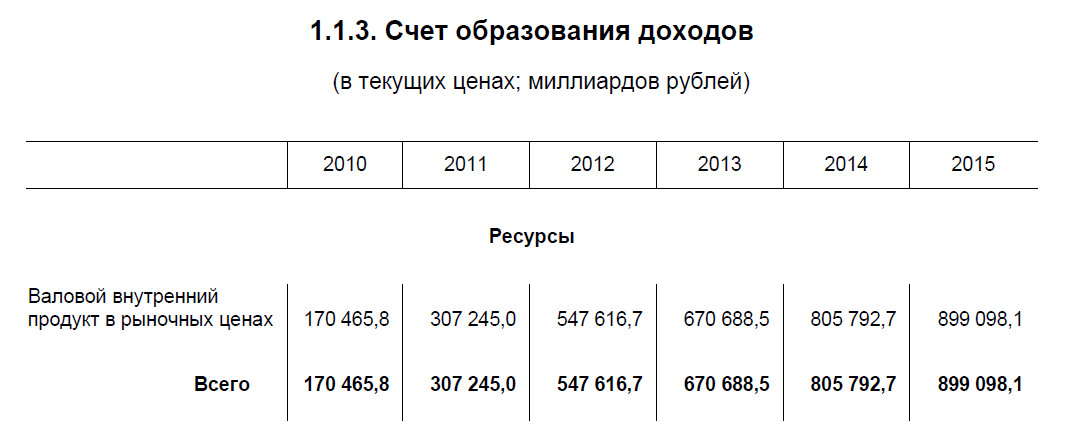 Статсборник «Национальные счета Республики Беларусь». 2017. Белстат. С. 25
Ссылка: http://www.belstat.gov.by/ofitsialnaya-statistika/publications/izdania/public_compilation/index_7132/
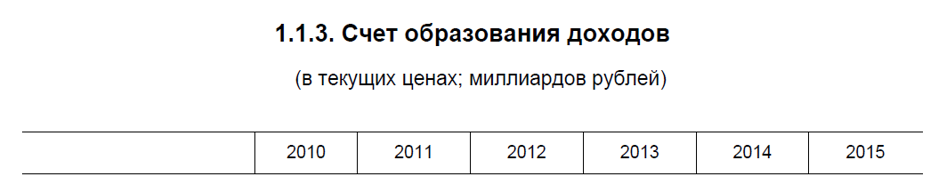 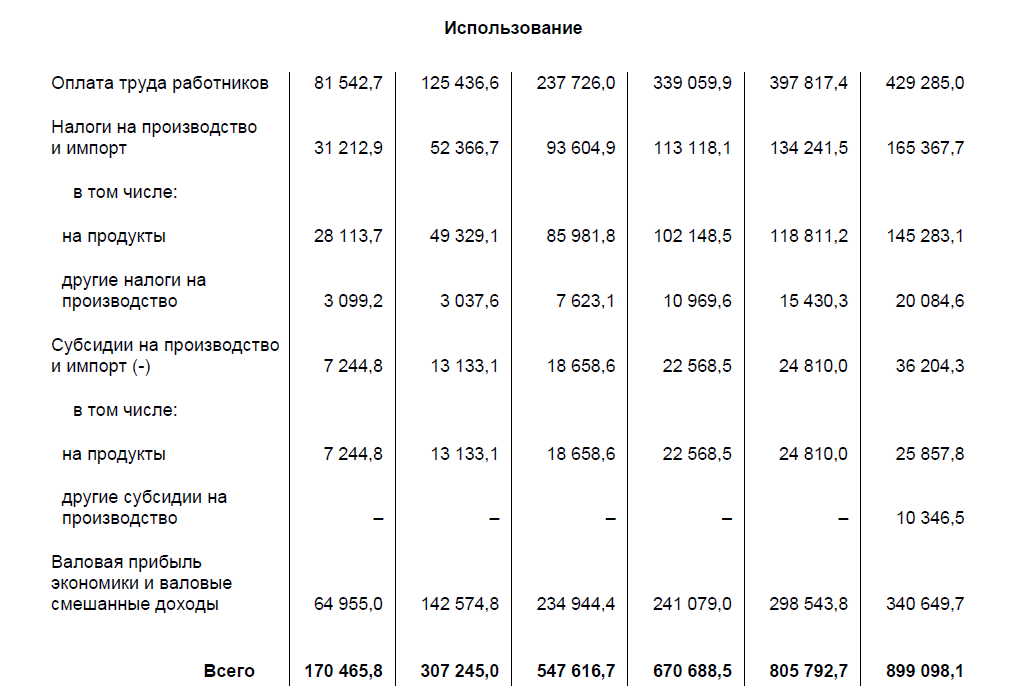 Статсборник «Национальные счета Республики Беларусь». 2017. Белстат. С. 25
Ссылка: http://www.belstat.gov.by/ofitsialnaya-statistika/publications/izdania/public_compilation/index_7132/
Поквартальный ВВП по доходам в текущих ценах Белстат приводит на своем сайте
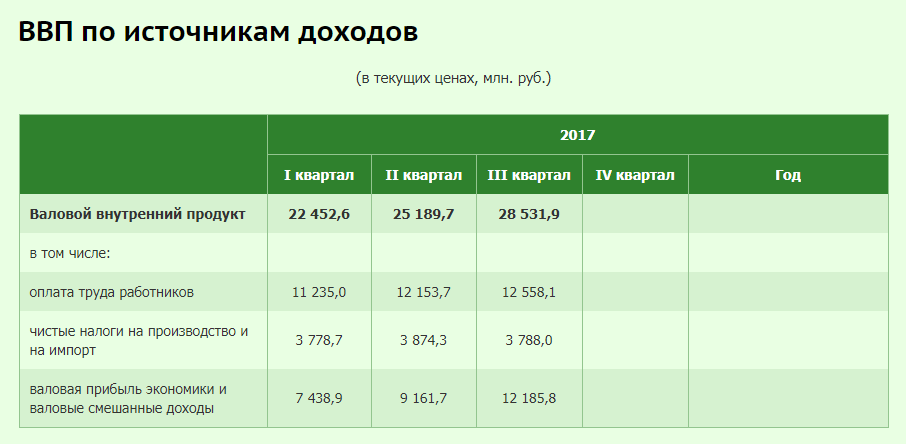 Ссылка: http://www.belstat.gov.by/ofitsialnaya-statistika/ssrd-mvf_2/natsionalnaya-stranitsa-svodnyh-dannyh/vvp-rasschitannyi-metodom-ispolzovaniya-dohodov/vvp-po-istochnikam-dohodov_2/
slide 42
Структура ВВП Беларуси по источникам доходов, в % к итогу (составляющие добавленной стоимости). Счет 3. Использование
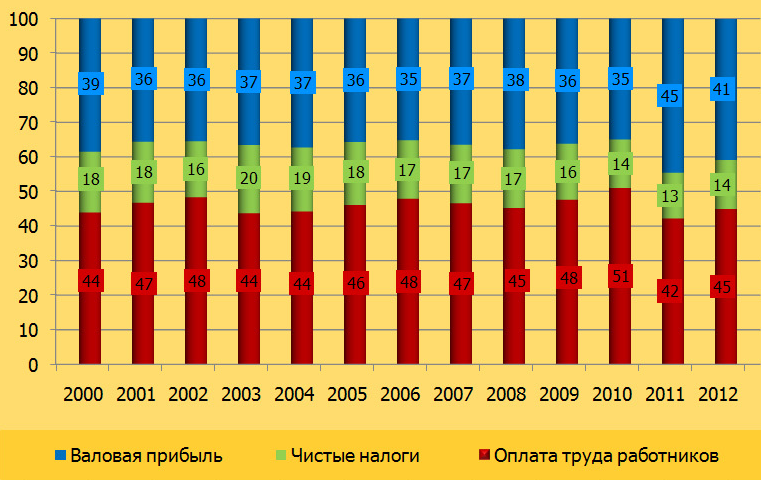 Источник: Разработка автора
ВВП слагается из трех составляющих – зарплаты работников, прибыли собственников и чистых налогов на продукты, производство и импорт (налоги – это по сути зарплаты бюджетников, которые косвенно также влияют на создание ДС, создавая необходимые условия для производства продукции наемным работникам и собственникам). Счет 3. Использование.
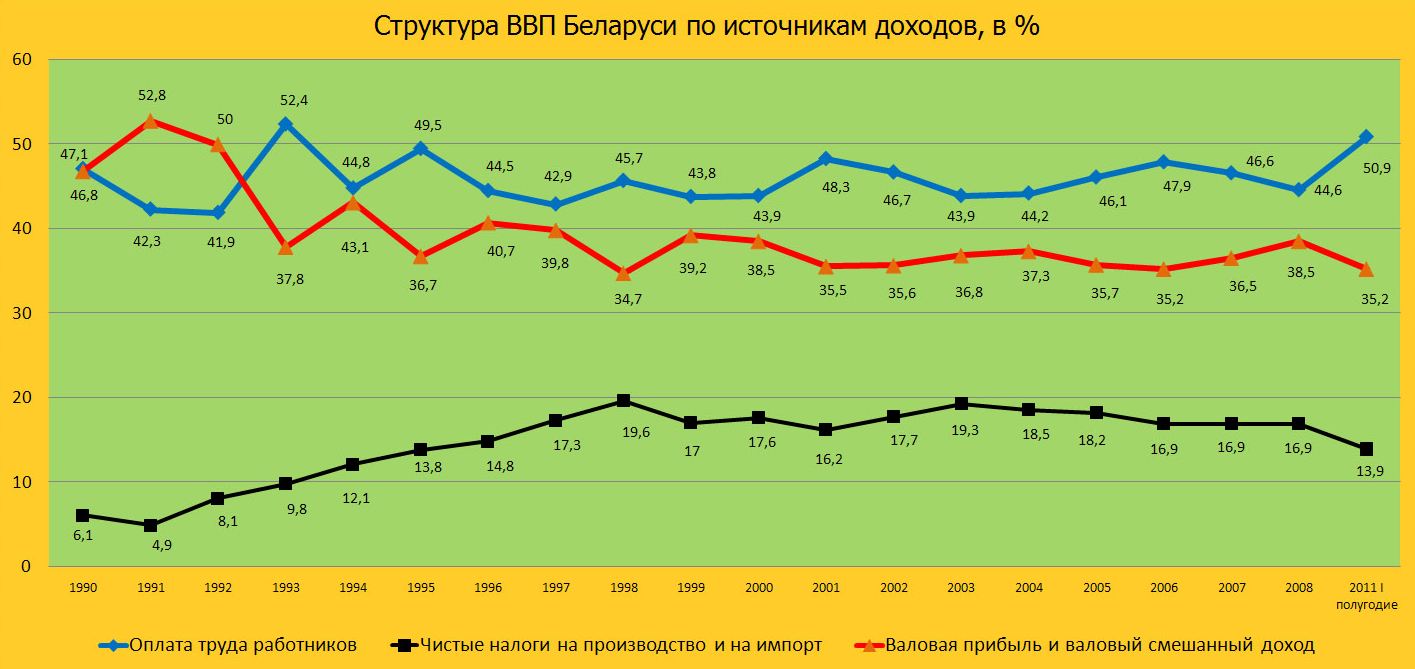 ВВП измеряется в рублях (в текущих и постоянных ценах) и рассчитывается в процентах. В годовом, поквартальном и ежемесячном выражении. В %-х может подаваться в разных базах:1. M/M, CT или Q/Q, CT2. M/M или Q/Q3. MoM или QoQИз перечисленных база MoM наиболее предпочтительная. Но в случае, если результаты тестов покажут наличие сезонности, то ее нужно представлять со сглаживанием на сезонность, т.е. как s.a., MoMКак подает Белстат:1. M/M, CT (так подает Белстат в своих докладах)2. Q/Q (так подает Белстат на своем сайте)Использование разных баз для расчета темповки дают разные поворотные точки направления трендов и разные значения темпов прироста ВВП (см. следующие слайды)
slide 45
M/M, CTповоротная точка – янв.-сент. 2016 г.
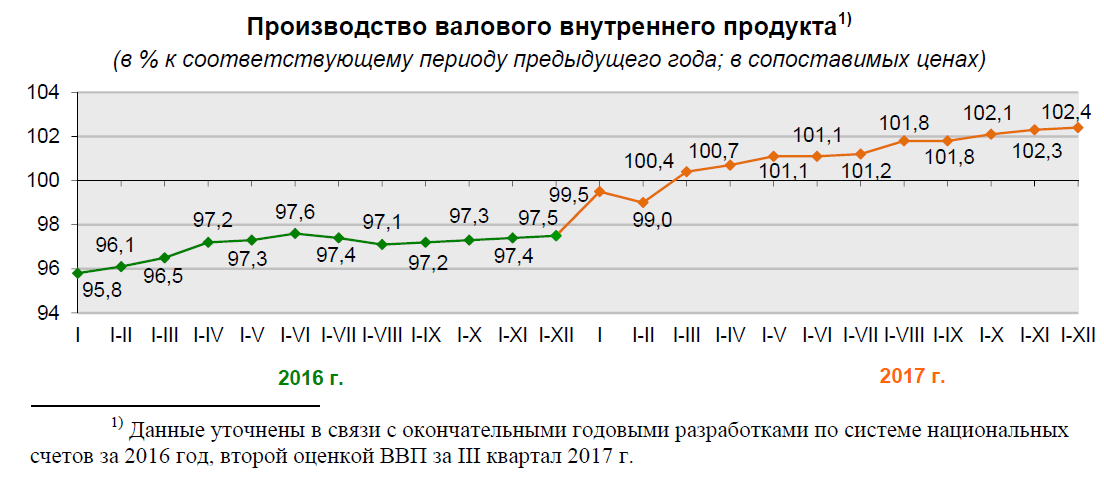 Источник: Ежемесячный доклад Белстата. №12. 2017 г. Раздел. ВВП. С. 1
Q/Qповоротная точка – 4 кв. 2016 г. Выход из рецессии – 1 кв. 2017 г.
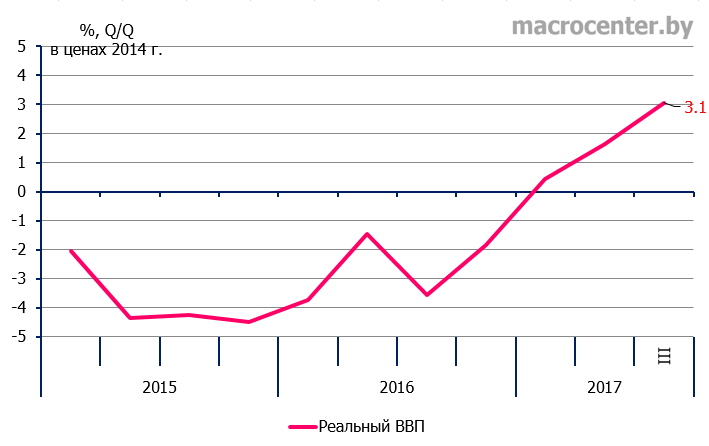 Источник: Macrocenter по данным Белстата.
QoQповоротная точка – 3 кв. 2015 г. Выход из рецессии – 4 кв. 2016 г. Показывает, что во 2 и 3 кв. 2017 г. вновь пошло замедление роста
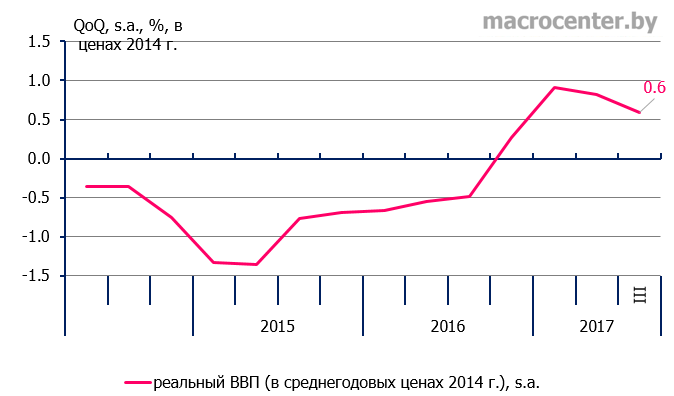 Источник: Macrocenter по данным Белстата.
млрд. BYNповоротная точка – 3 кв. 2016 г. В 2017 г. уровень реального ВВП был ниже, чем в 2014 г.
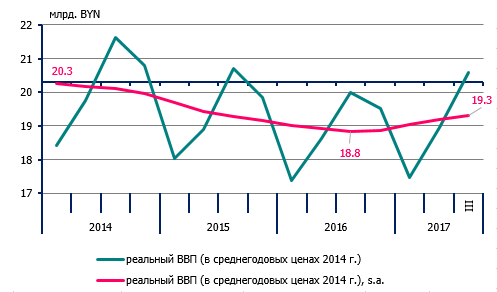 Источник: Macrocenter по данным Белстата.
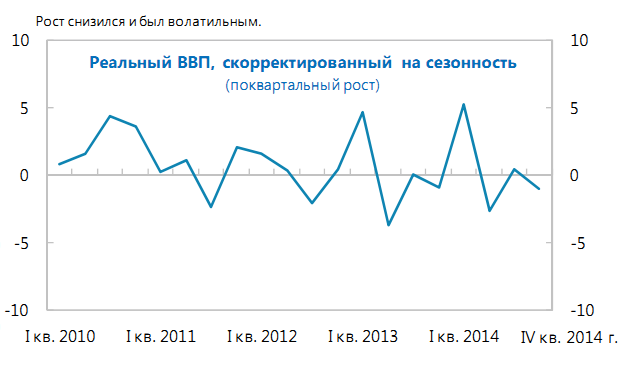 Источник: Отчет МВФ. 2015. С 31.
ВВП можно также представлять в разрывах.Для расчета могут быть использованы разные фильтры:1. Фильтр Калмана (в настоящее время использует Нацбанк)2. Фильтр Ходрика-Прескотаи другие фильтры и подходы
slide 51
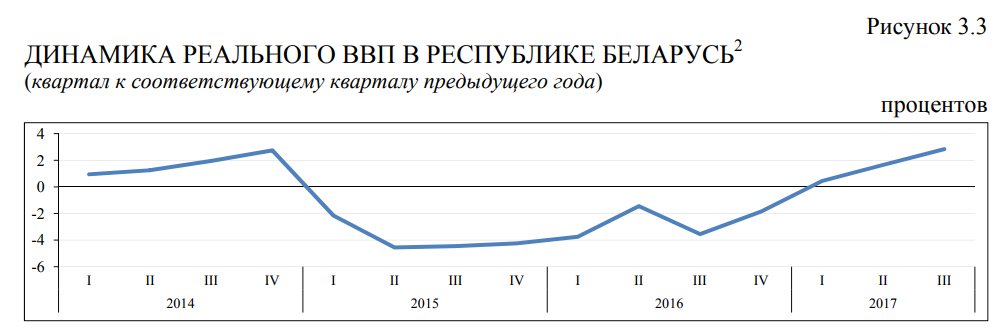 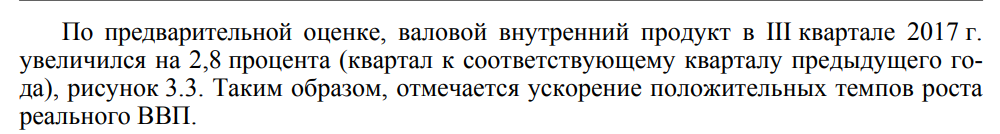 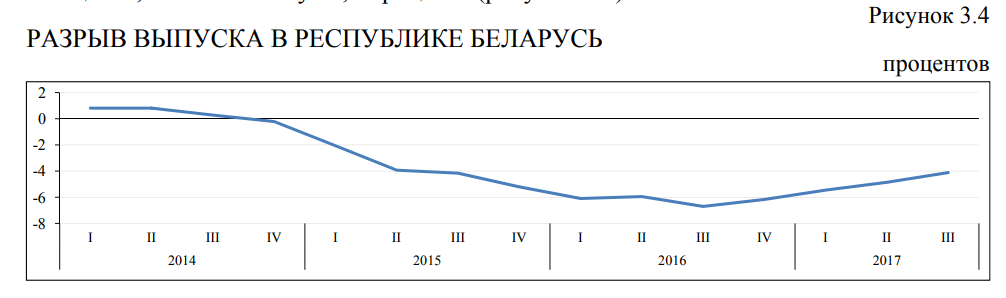 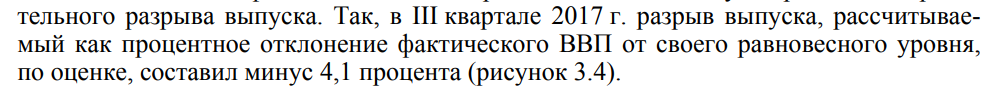 slide 52
Тренд и цикл реального ВВП Беларуси
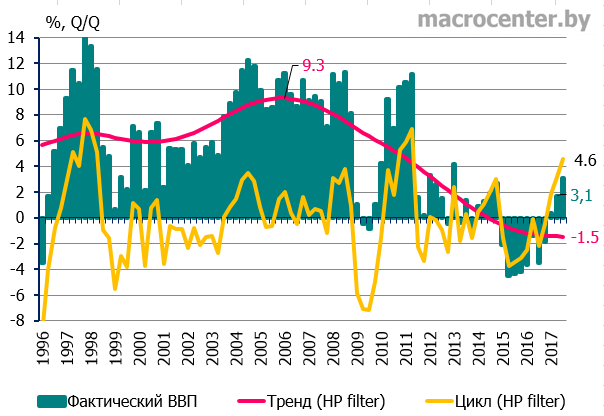 Источник: Macrocenter по данным Белстата. См. описание этого графика на Ekonomika.by: http://ekonomika.by/v-regionakh-belarusi/perezagruzka-belorusskoj-ekonomiki
Тренд и цикл реального ВВП соседних стран
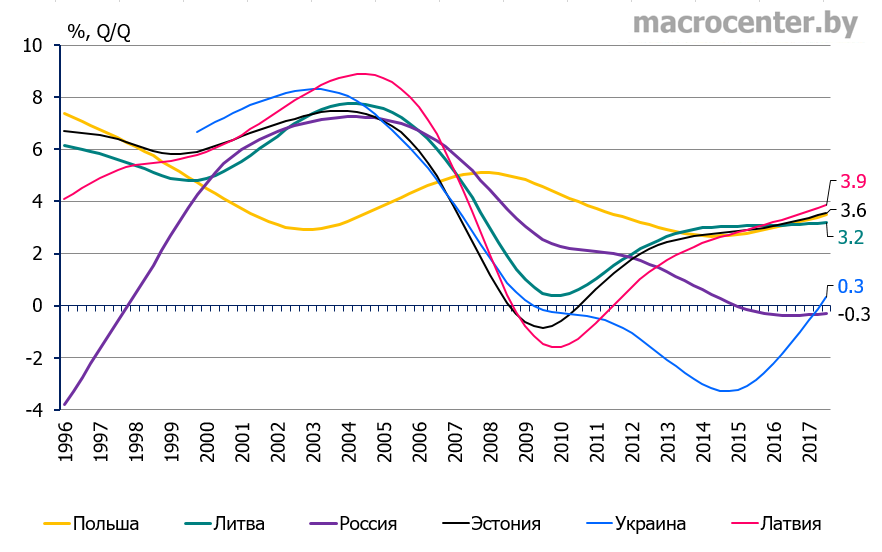 Источник: Macrocenter по данным Белстата. См. описание этого графика на Ekonomika.by: http://ekonomika.by/v-regionakh-belarusi/perezagruzka-belorusskoj-ekonomiki
Факторы роста ВВП можно разделить на краткосрочные (циклические) и долгосрочные (структурные).
slide 55
Постоянные (структурные) факторы экономического роста (функция Кобба-Дугласа)
GDP = A  Lα  Kβ 
L – количество трудовых ресурсов;
α  - трудоотдача; 
K – объем вложенных инвестиций; 
β  - капиталоотдача;
A (TFP или СФП) - совокупная факторная производительность.
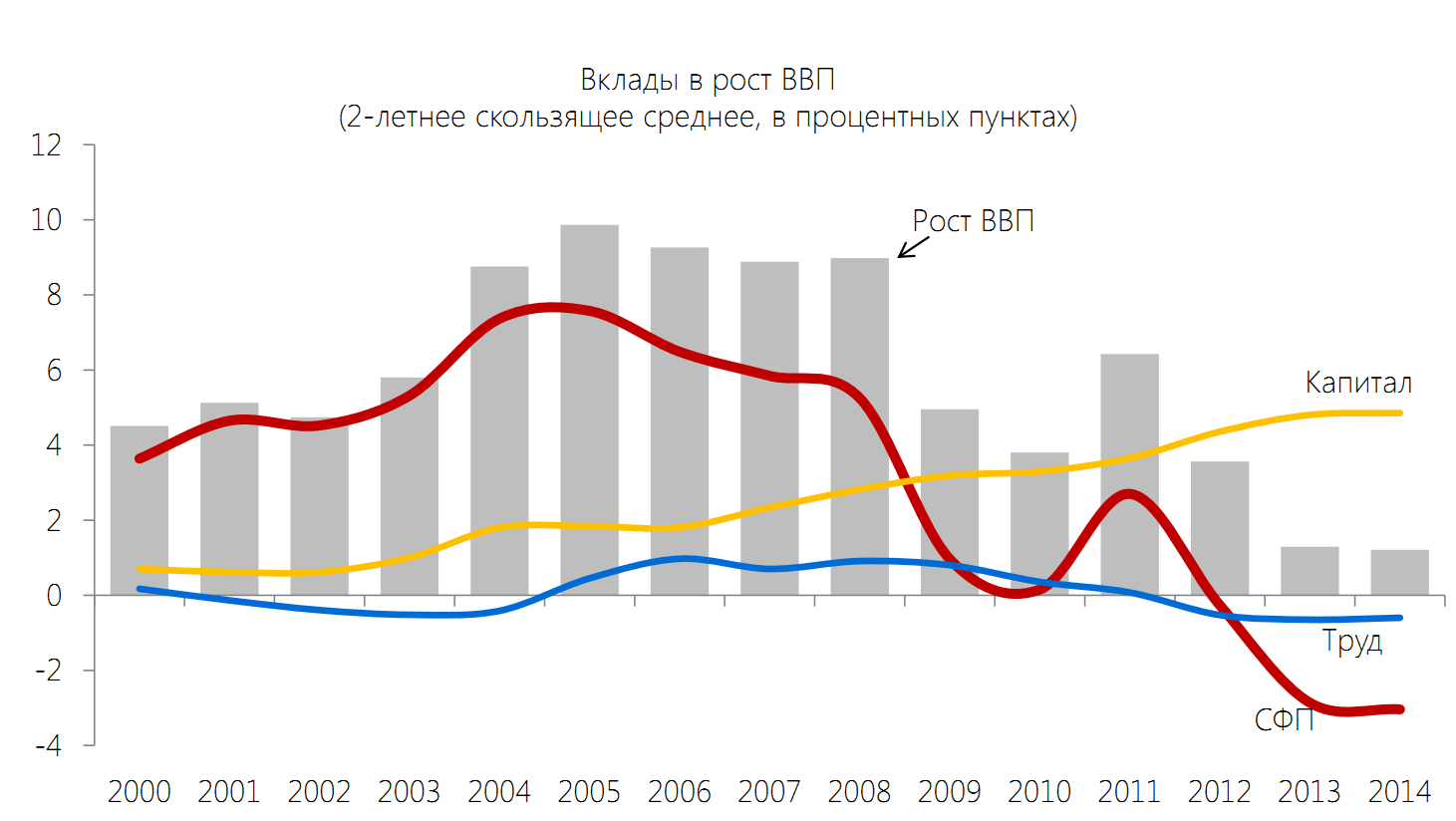 Источник: Бас Баккер Кастрычницкий форум 2015. Глава постоянного представительства МВФ 
для Центральной и Восточной Европы.
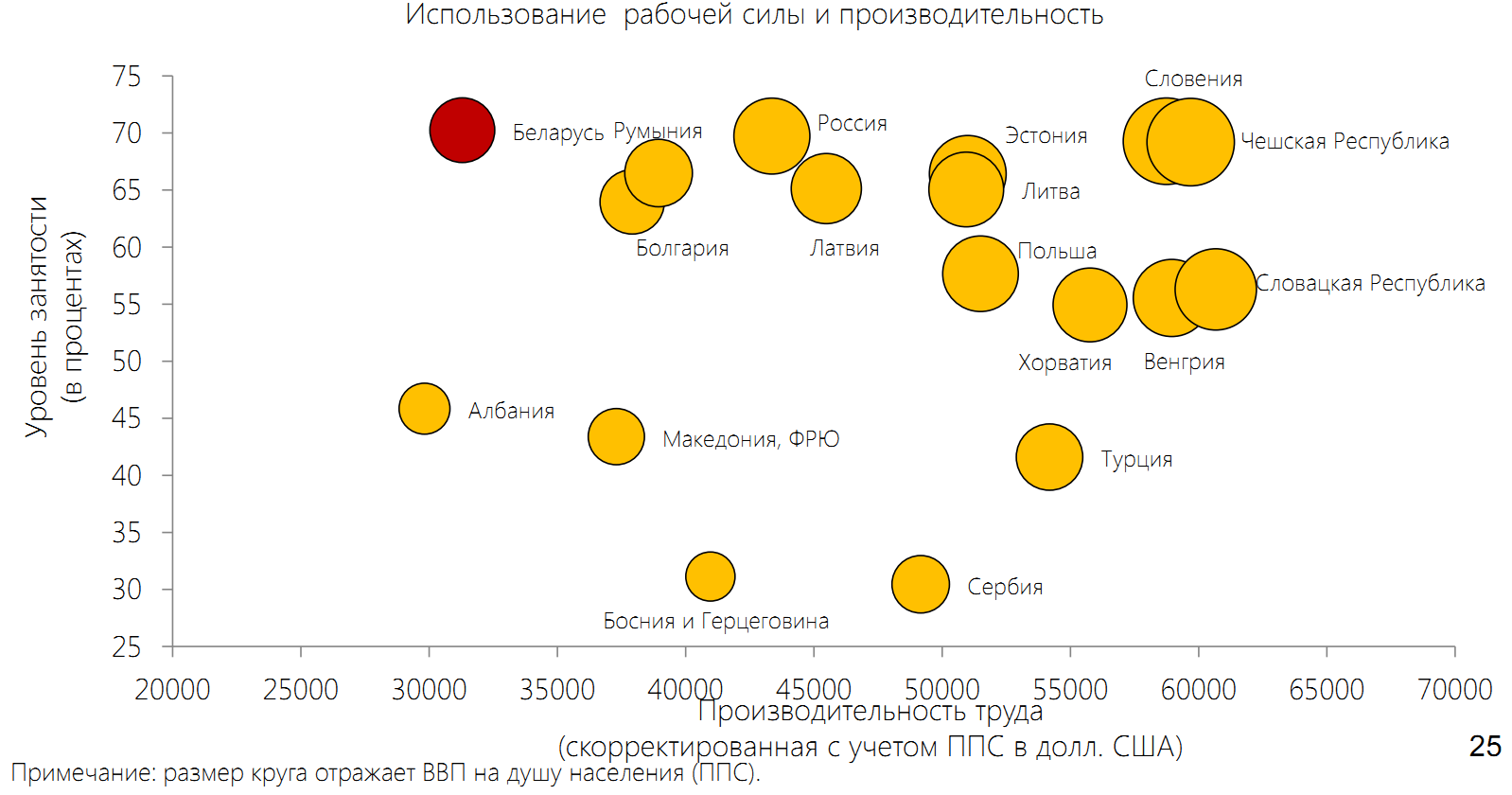 Источник: Бас Баккер Кастрычницкий форум 2015. Глава постоянного представительства МВФ 
для Центральной и Восточной Европы.
Временные (циклические) факторы экономического роста (факторы внутреннего и внешнего спроса)
GDP = C + I + G + NX
			      Внутренний спрос Внешний спрос
С, G, I – регулируются через налогово-бюджетную политику;
С – через государственную политику доходов, через социальную политику
I – также через денежно-кредитную политику
NX – через валютную политику, через тарифные и нетарифные ограничения.
Валовое накопление инвестиций в основной капитал, в % к ВВП
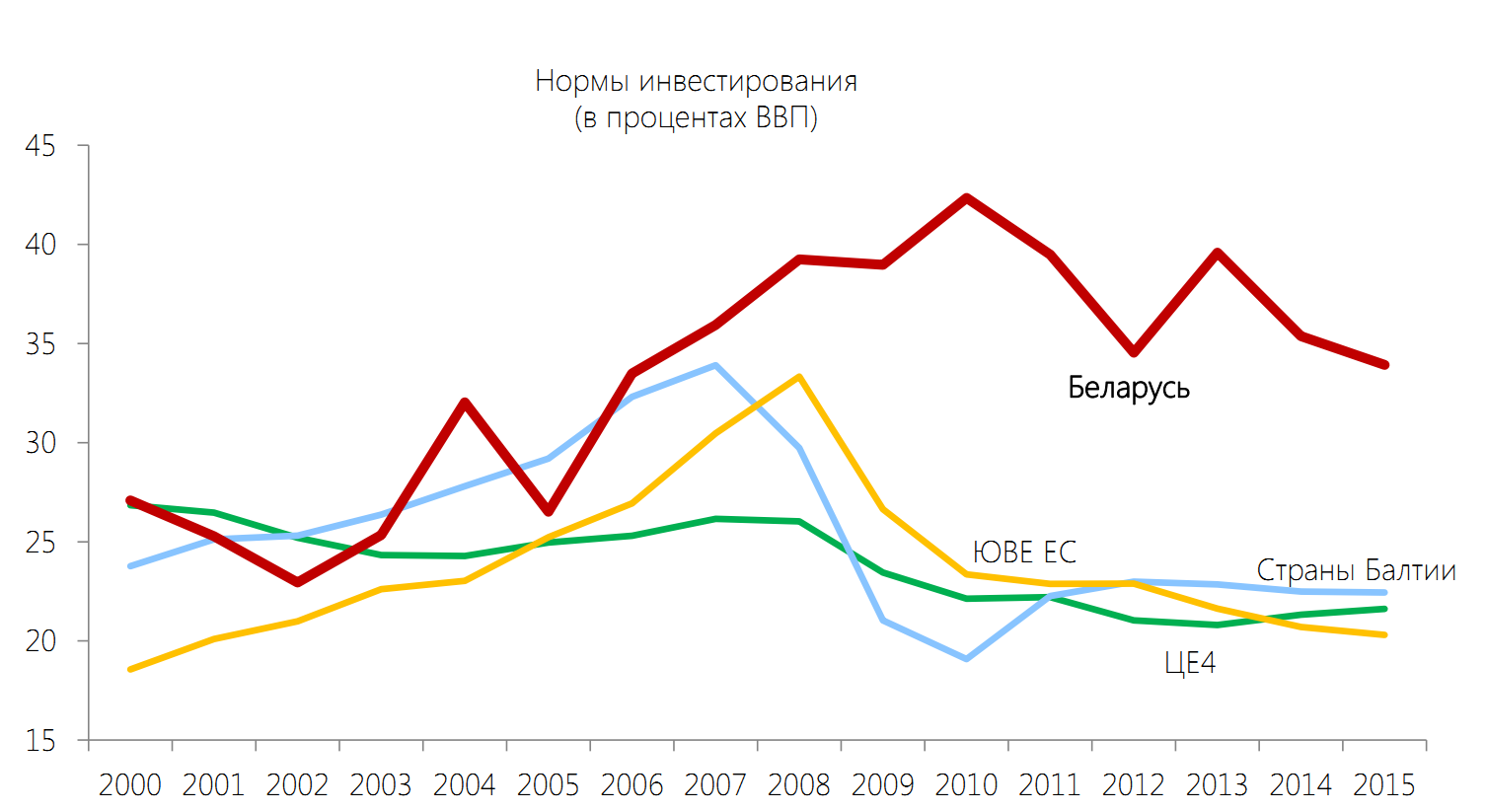 Источник: Бас Баккер. Кастрычницкий форум 2015. Глава постоянного представительства МВФ 
для Центральной и Восточной Европы.
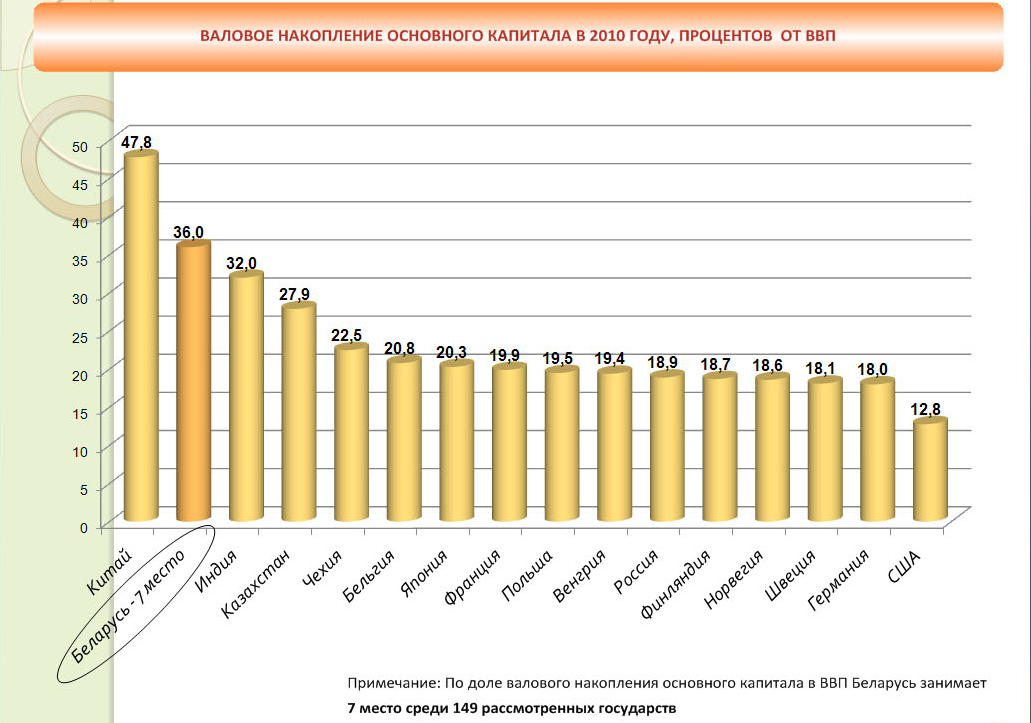 Источник: Разработка Министерства экономики Республики Беларусь
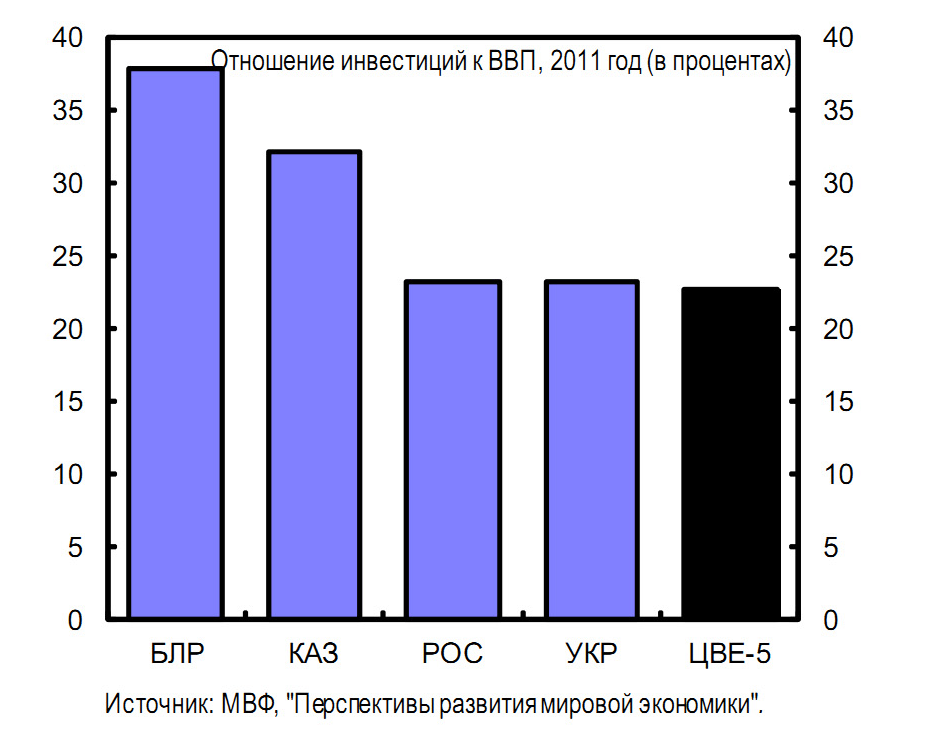 Источник: Республика Беларусь: документ по отдельным вопросам. Отчет МВФ. Май 2012 г. С. 3
Структура инвестиций в основной капитал по источникам финансирования, %
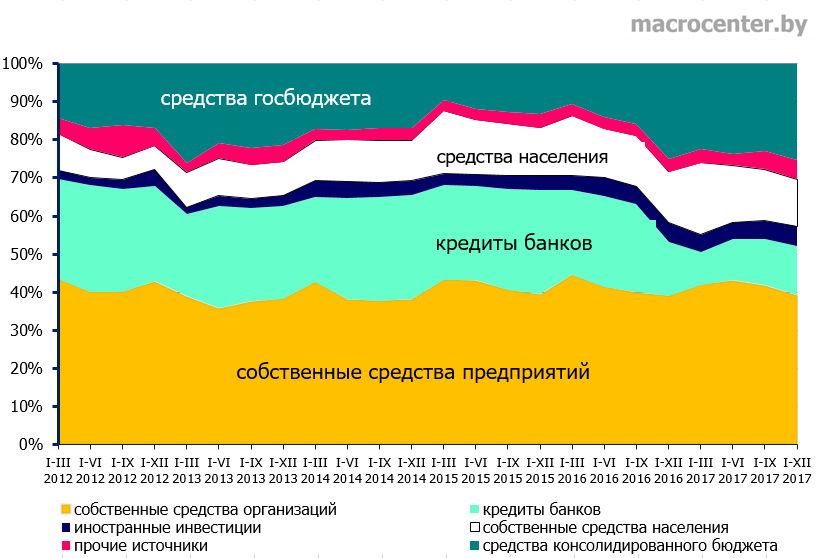 Вывод: Высокий уровень инвестиций в основной капитал поддерживается за счет направления большой доли бюджетных средств на финансирование не социальных расходов, а реального сектора экономики. Кроме того, госбанки административным путем принуждаются к финансированию госпредприятий по льготным процентным ставкам,  что создает повышенный спрос на кредиты.
Источник: Разработка Macrocenter Belarus по данным Белстата
Доля валового накопления инвестиций, обеспеченная за счет прироста Чистого внешнего долга (ЧВД)
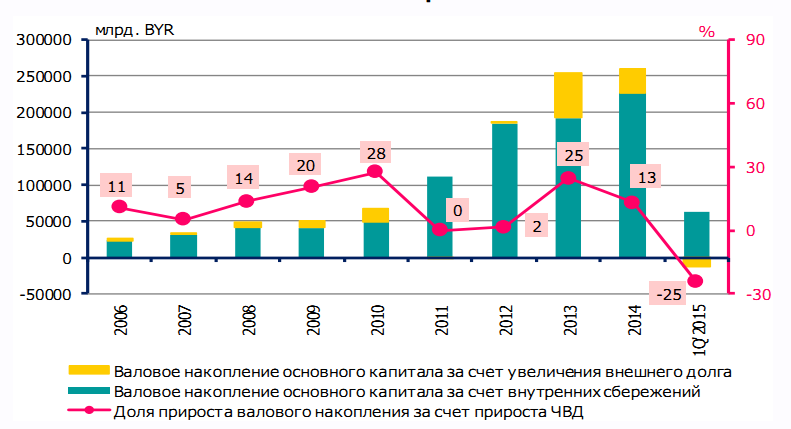 Вывод: В 2008-2010, 2013 и первой половине 2014 гг. валовое накопление инвестиций поддерживалось еще на высоком уровне и за счет привлечения иностранных займов и кредитов, что привело к наращиванию внешнего долга.
Источник: Разработка автора по данным Белстата
Предельный коэффициент капиталоотдачи (правая ось) и валовое накопление инвестиций в основной капитал (левая ось)
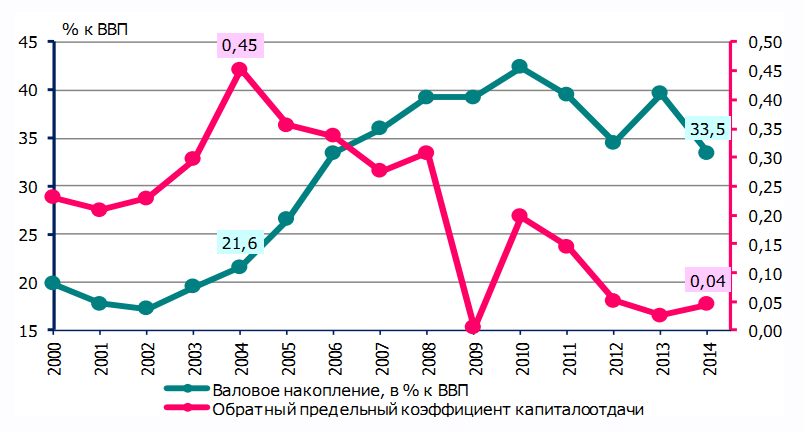 Источник: Разработка CASE Belarus по данным Белстата
Наблюдение.
Беларусь много средств направляет на накопление. Это одна из причин сравнительно низкого удельного веса заработной платы в ВВП. А направлять приходится много потому, что при государственной собственности использование инвестиций дает меньшую отдачу.
slide 66
Прирост реальных инвестиций в основной капитал
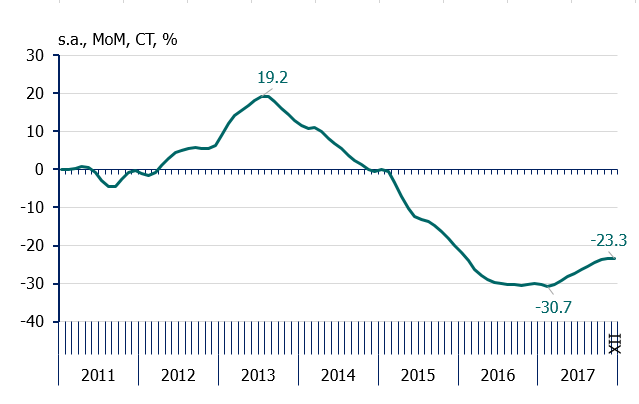 Источник: Разработка Macrocenter по данным Белстата
Изменение инвестиций в основной капитал по источникам финансирования (к соответствующему периоду предыдущего года)
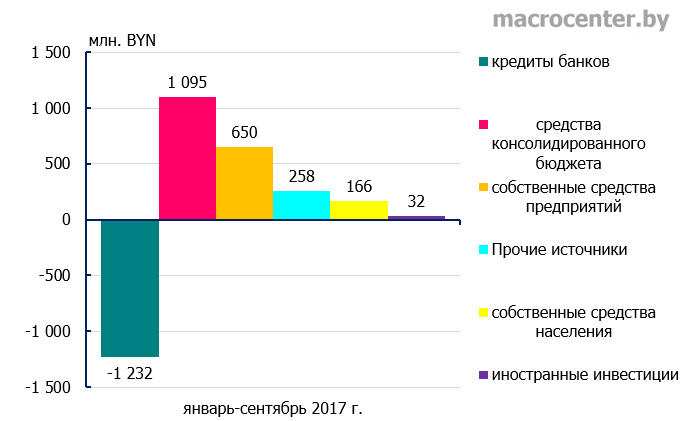 Источник: Разработка Macrocenter по данным Белстата
Наблюдение.
Налицо попытка снова, как в предыдущие годы, нагнетать внутренний спрос за счет наращивания инвестиций в основной капитал за счет бюджетных средств и снижения ставки рефинансирования и процентных ставок по кредитам для госпредприятий.
slide 69
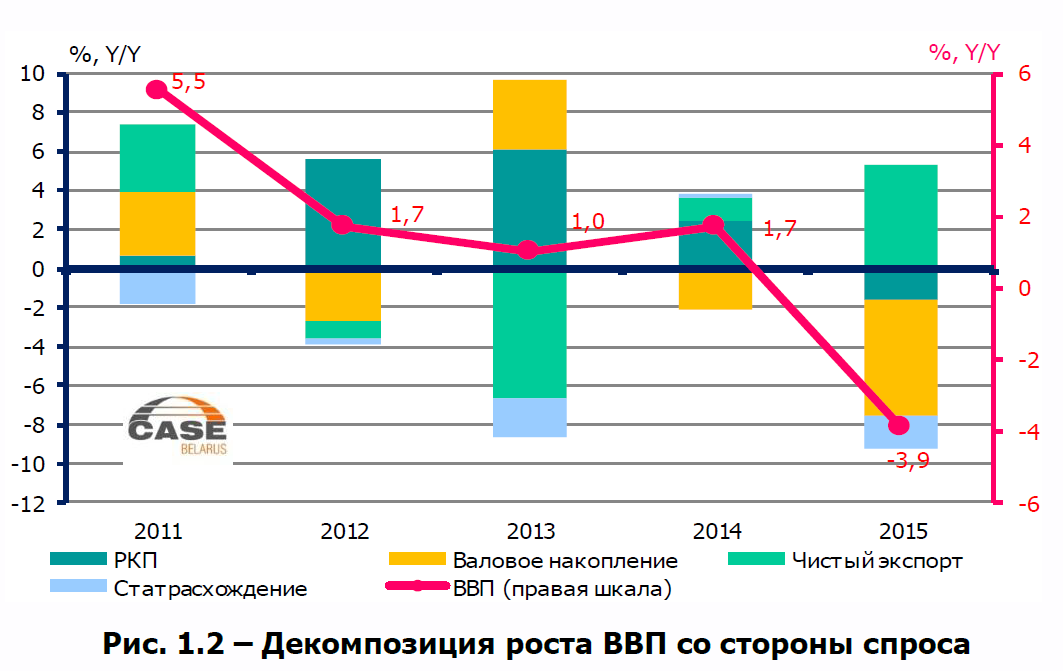 Вывод: В предыдущие годы правительство за счет разных инструментов макроэкономической политики часто прибегало к стимулированию внутреннего спроса. Такой рост ВВП часто оказывался неустойчивым (сопровождался возникновением дисбалансов, приводил к росту внешнего долга и сокращению золотовалютных резервов) и нездоровым (сопровождался высокой инфляцией), что приводило к необходимости проведения макрокорректировок. Часто макрокорректировки проходили в виде спонтанных девальваций нацвалюты в условиях истощения золотовалютных резервов.
Источник: разработка автора
Для межстрановых сопоставлений ВВП страны пересчитывается на душу населения и переводится в долларовый эквивалент. Может переводиться по номинальному обменному курсу (NER) национальной валюты к доллару, может по паритетному курсу.
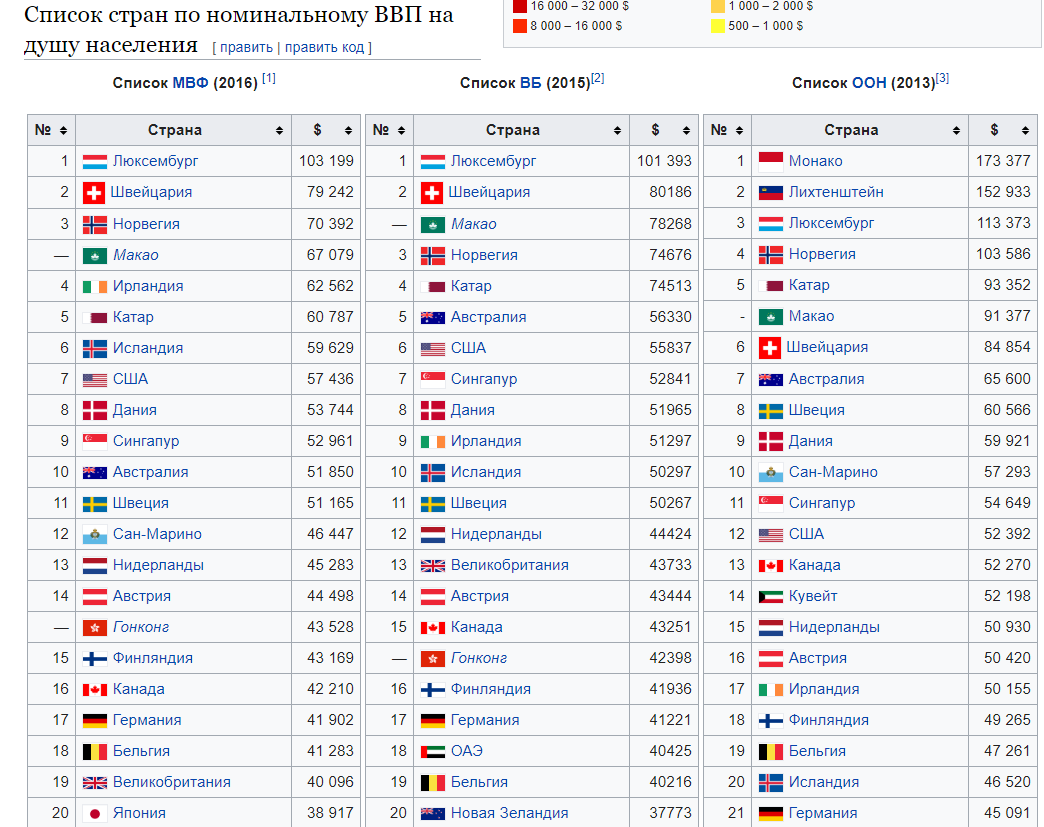 В 2016 г. среднестрановый ВВП на душу населения по NER (по данным МВФ) составил 10 тыс. USD. В Беларуси в 2016 г. он был в 2 раза меньше и составил 5,1 тыс. USD (93-е место в мире). При этом еще в начале 10-х годов Беларусь входила в седьмую десятку.
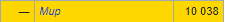 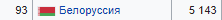 slide 71
Источник: https://ru.wikipedia.org/wiki/Список_стран_по_ВВП_(номинал)_на_душу_населения
Какой курс – номинальный или паритетный –лучше отражает реальность? Смотря для какого гражданина. Если гражданин живет в Беларуси, зарабатывает в белорусских рублях и тратит все деньги в Беларуси, то лучше ситуацию отражает паритетный курс. Но если он зарабатывает в белорусских рублях, а хочет покупать заграничные товары, то лучше ситуацию отражает номинальный курс.
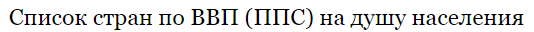 В 2016 г. среднестрановый ВВП на душу населения по паритетному курсу (по данным МВФ) составил 16 тыс. USD. В Беларуси в 2016 г. он составил 18 тыс. USD (68-е место в мире). Именно в пересчете по паритетному курсу Беларусь относится к странам со средним уровнем доходов. Потому что если смотреть в пересчете по рыночному курсу, то Беларусь – это страна с низким уровнем доходов.
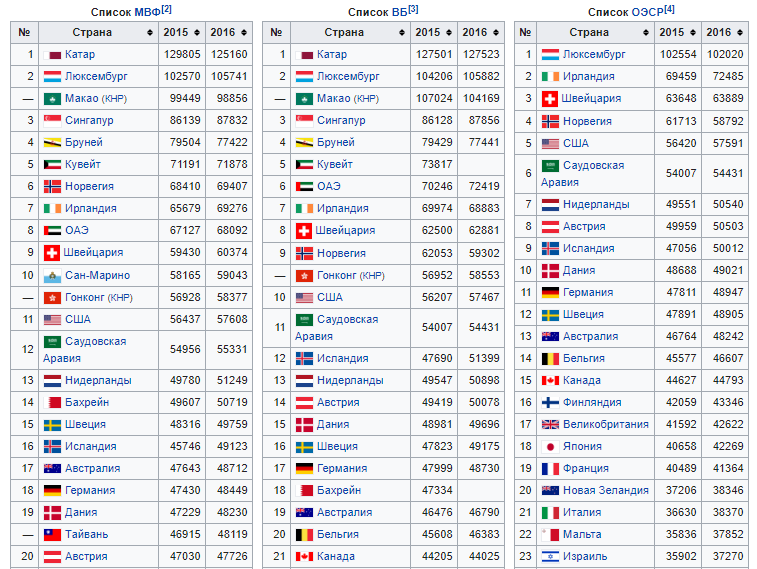 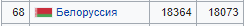 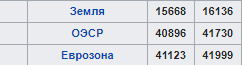 slide 72
Источник: https://ru.wikipedia.org/wiki/Список_стран_по_ВВП_(ППС)_на_душу_населения
Вопрос для проверки знаний по теме лекции:Спрогнозируйте значение реального ВВП (M/M, %, СТ), которое будет в апреле 2018 года. Свой прогноз сообщите ассистенту, она запишет, а 25 мая проверим с фактическими данными.Тот, кто угадал направленность тренда получает оценку 6. Ниже оценка не опускается.Тот , кто угадал еще и с точностью – плюс/минус 5%, получает 10. Далее за погрешность >5% и каждые последующие 5% оценка снижается на один балл, но не опускается ниже 6.Для тех, кто не угадал тренд – оценка 3.Для тех, кто не дал прогноза – не аттестован и не допущен к экзамену.